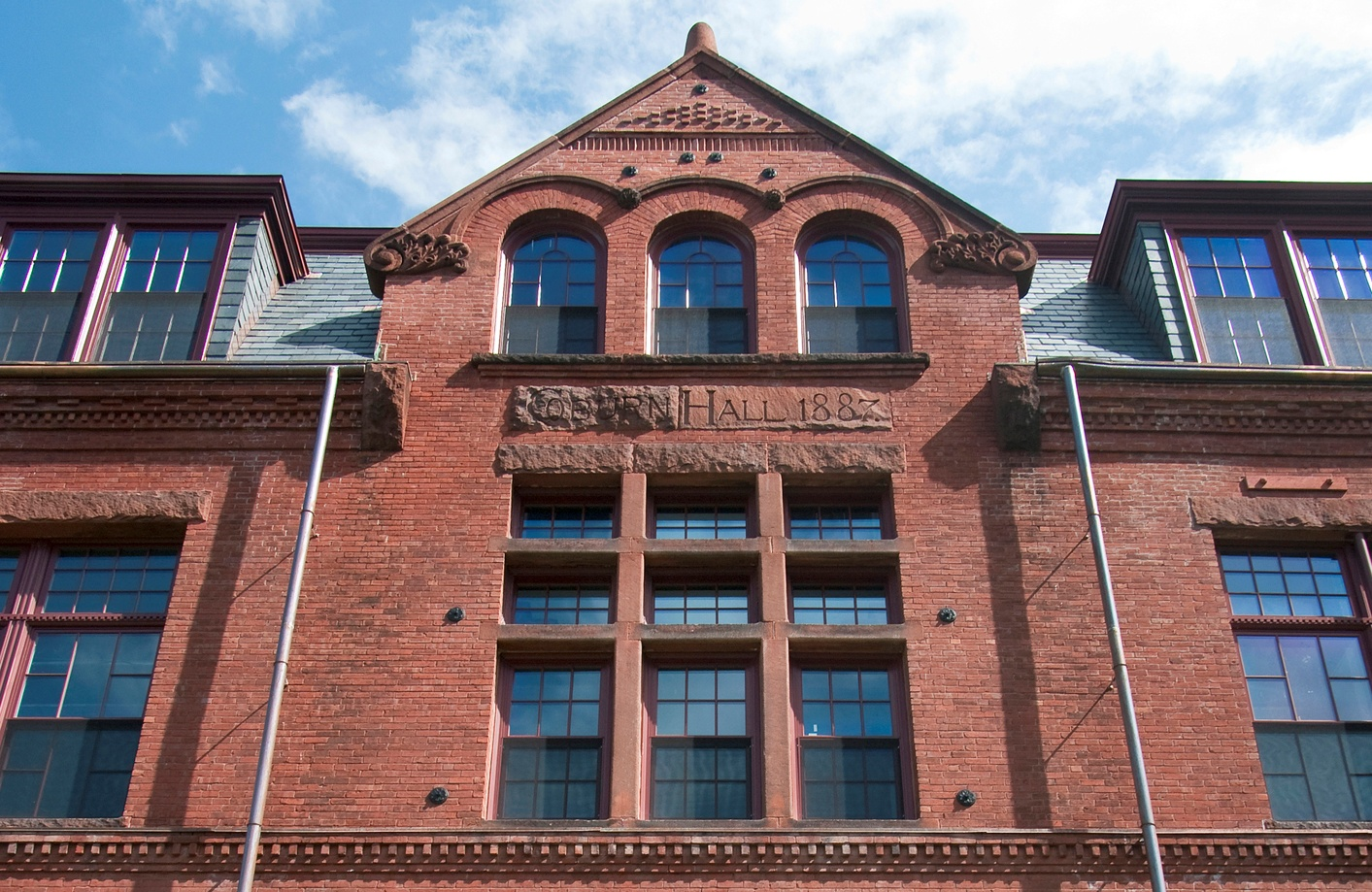 Maine Codes & Preservation
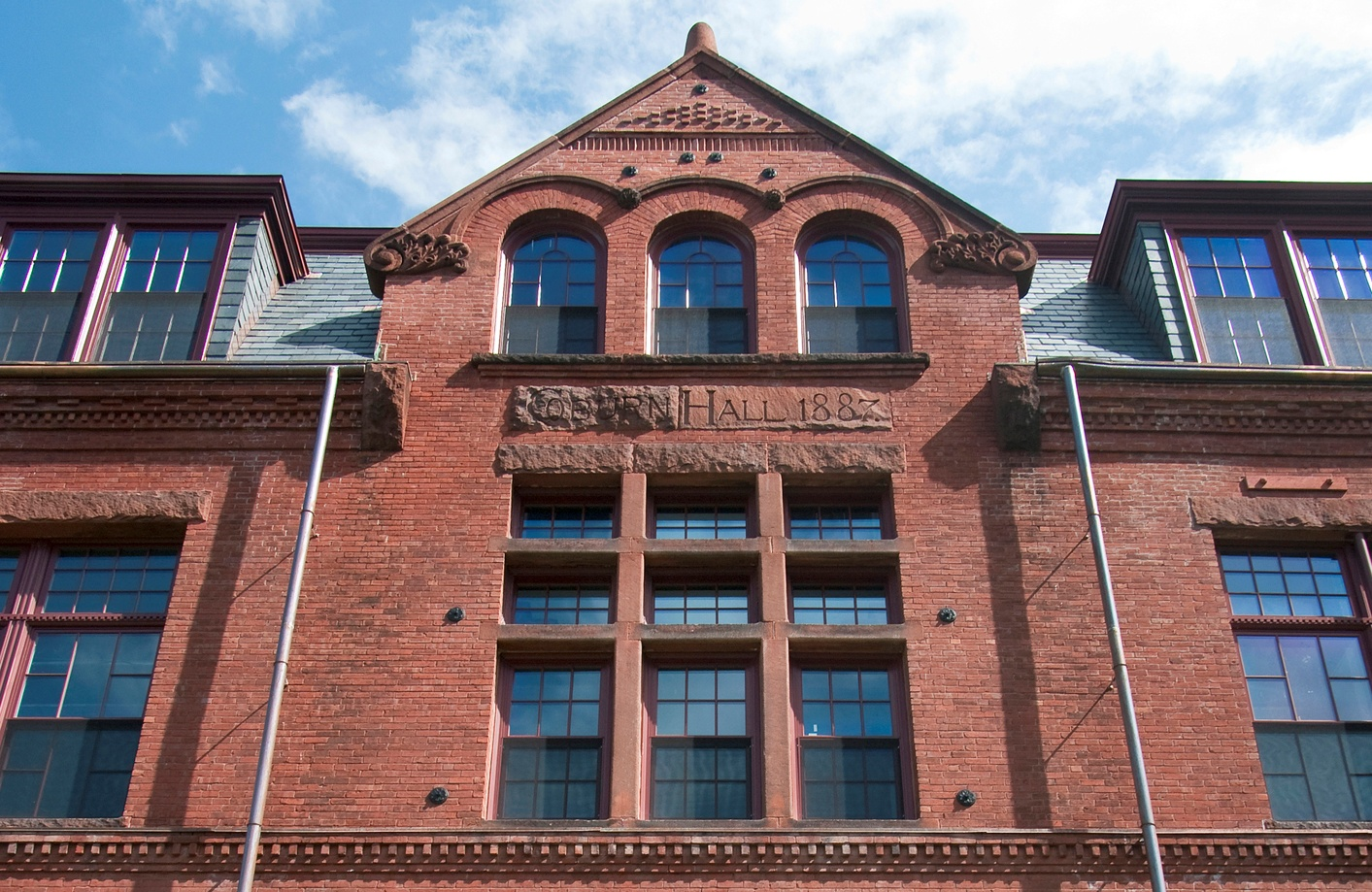 Copyright 2018

Created and narrated by R. Michael Pullen, A.I.A., LEED, Artifex A.E., Bangor, Maine
For the Historic Preservation Program, City of Portland, Maine
and the Maine Historic Preservation Commission, Augusta, Maine

This publication has been financed in part with Federal funds from the National Park Service, Department of the Interior.  However, the contents and opinions do not necessarily reflect the views and policies of the Department of the Interior, nor does the mention of trade names or commercial products constitute endorsement or recommendation by the Department of the Interior.  The Maine Historic Preservation Commission receives Federal financial assistance for identification and protection of historic properties.  Under Title VI of the Civil Rights Act of 1964 and section 504 of the Rehabilitation Act of 1973, the U.S. Department of the Interior prohibits discrimination on the basis of race, color, national origin, or handicap in its federally assisted program.  If you believe you have been discriminated against in any program, activity, or facility as described above, or if you desire further information, please write to:
 
Office of Equal Opportunity
National Park Service
1849 C Street, N.W.
Washington, D. C. 20240
Maine Codes & Preservation
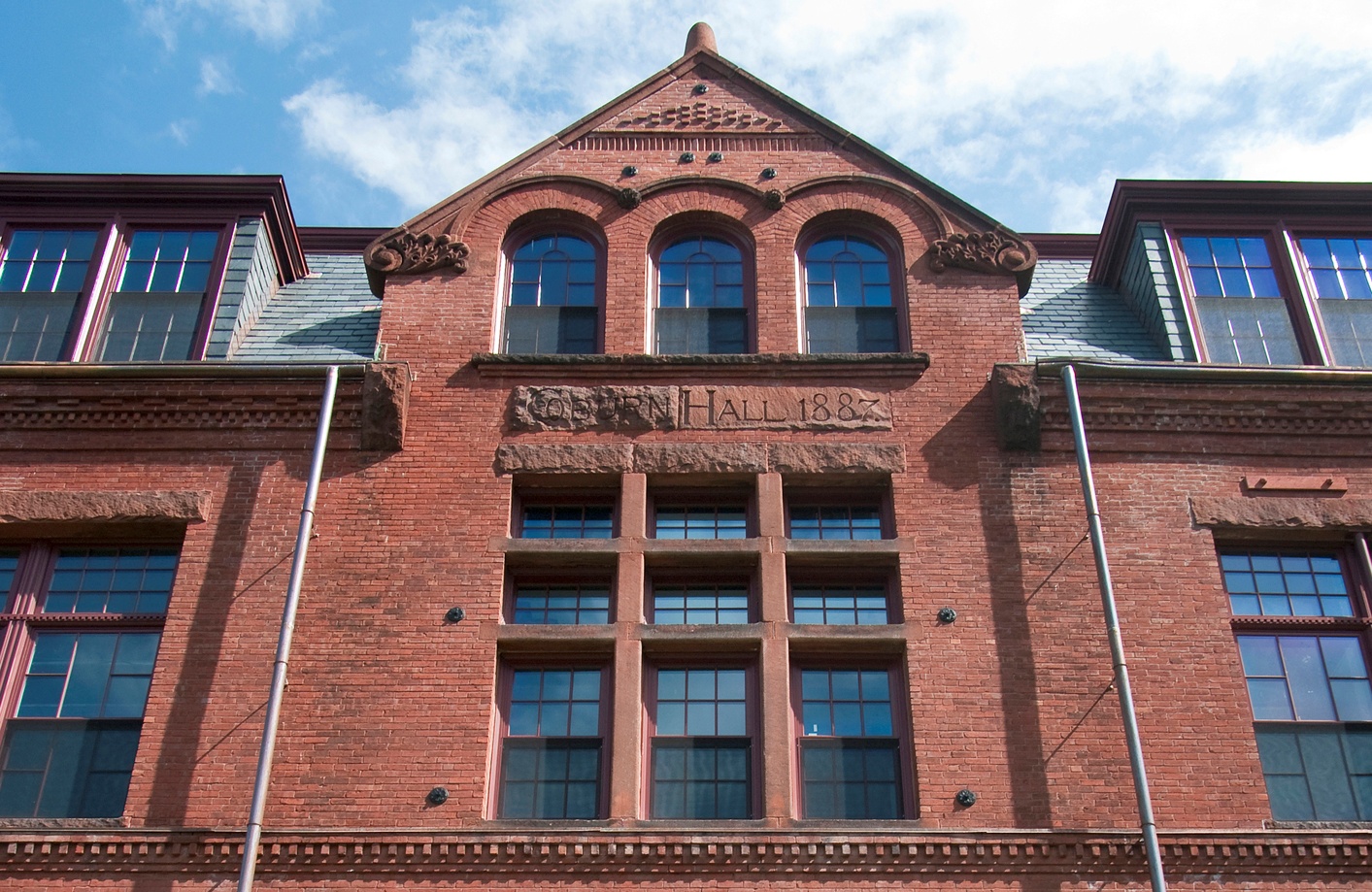 “ Rehabilitating historic buildings involves compliance with
code and regulatory requirements, including accessibility, building 
and life safety, and seismic upgrades.”

Technical Preservation Services, Nat’l. Park Service
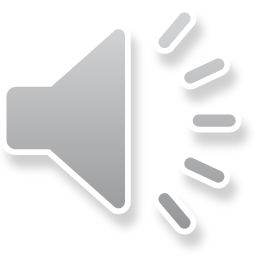 Maine Codes & Preservation
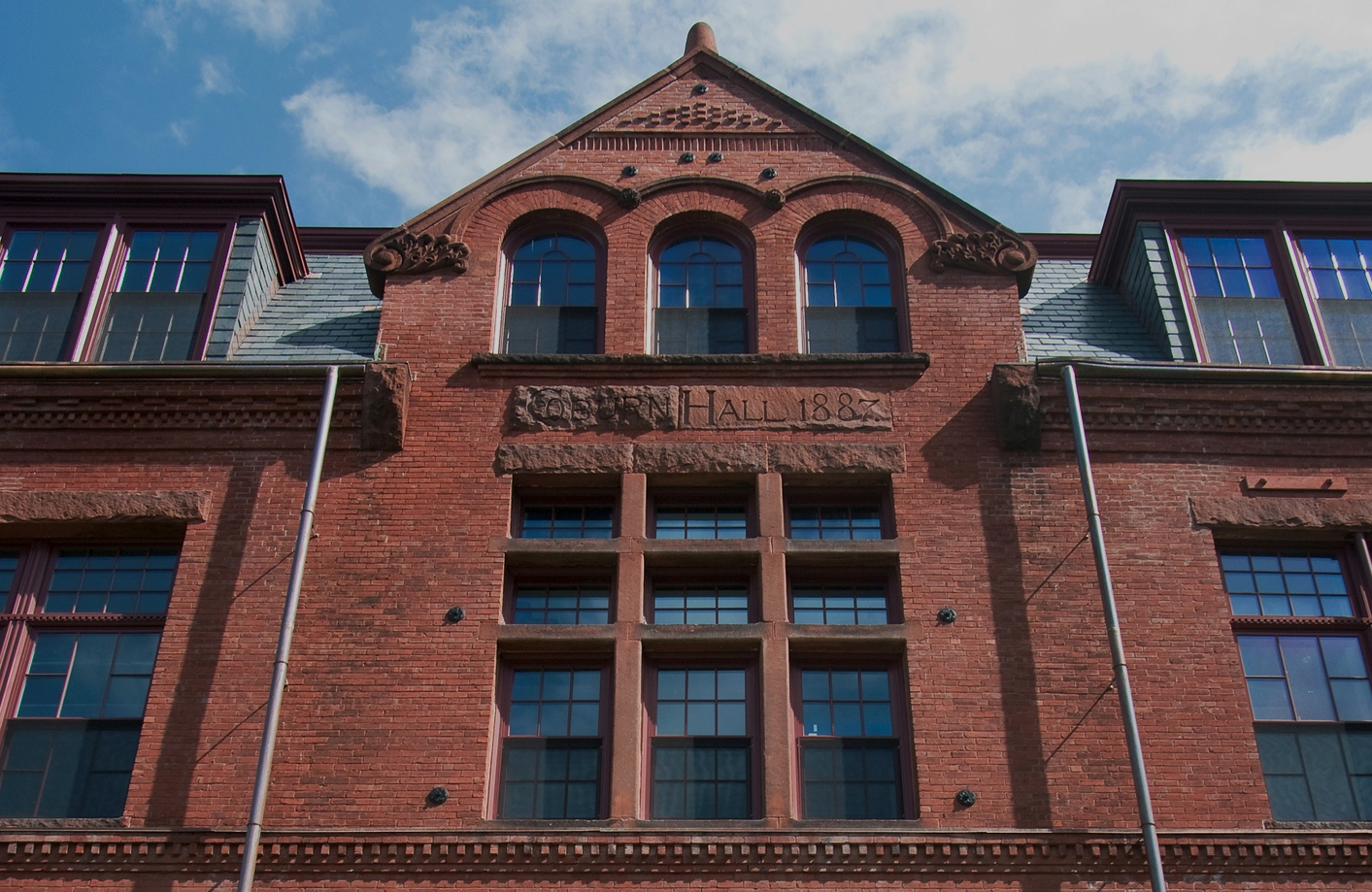 Maine’s Uniform Code (MUBEC)
 IEBC 2015 & Preservation
 NFPA LSC 101 & Preservation
 State & Federal Accessibility Acts
 Preservation Challenges & Successes
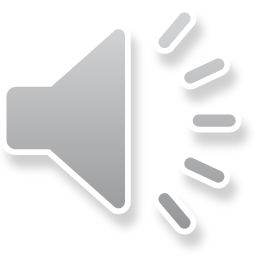 Maine Codes & Preservation
Maine’s Uniform Code
Prior to the 2010 adoption of the MUBEC, a “patchwork   quilt” of codes  existed, leading to unnecessary confusion, and extra time & costs for permitting.
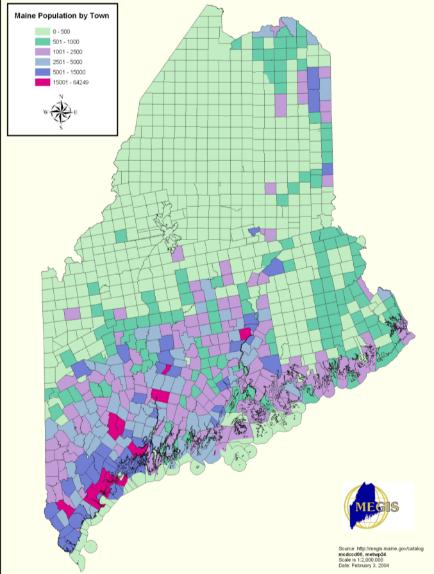 Existing and historic buildings required a more flexible approach to  compliance, than that offered by the IBC.

 MUBEC applies to communities >4,000 in population, and others that choose to adopt either MUBEC, MUBC, or MUEC.

 “There is a need to make historic preservation a policy priority by way of model codes, to facilitate adaptive reuse and alternate compliance methods for historic buildings”.
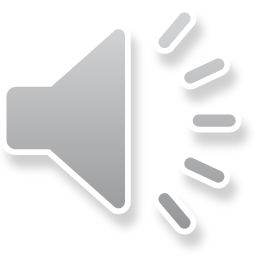 Maine Codes & Preservation
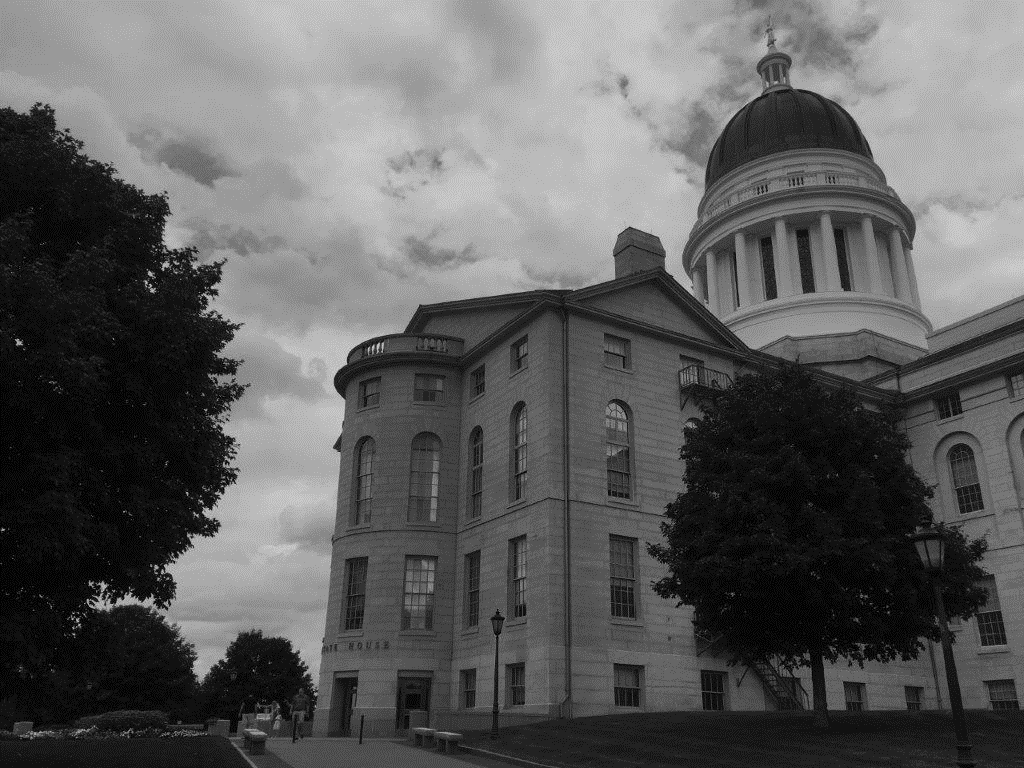 features of the mubec
Current Codes & Standards:
International Building Code (IBC) 2015

 International Residential Code (IRC) 2015

 International Existing Building Code (IEBC) 2015

 International Energy Conservation Code (IECC) 2009

 ASHRAE Standards; 62.1-2007, 62.2-2007 and 90.1-2007

 Maine Model Radon Standard ASTM 1465-06
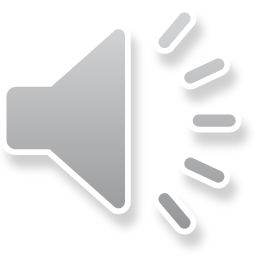 Maine Codes & Preservation
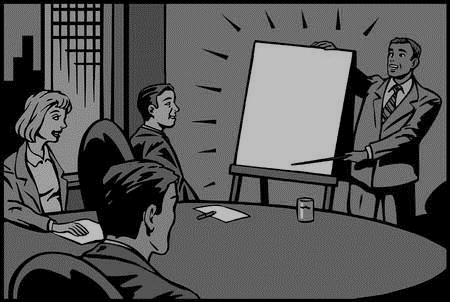 features of the mubec
MUBEC Board Duties/ Composition:
Adopt, amend & maintain the MUBEC

 Resolve conflicts between ICC & NFPA Codes

 Board members represent Code Officials, Architects, Builders, Energy & Structural professionals

 Historic Preservation interests are represented on the Board
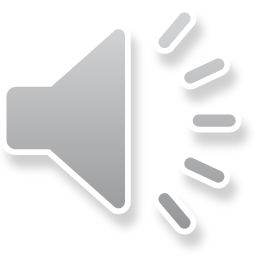 Maine Codes & Preservation
Provisions for historic buildings
IEBC International Existing Building Code
IECC International Energy Conservation Code
NFPA LSC 101(Fire Code)
Americans with Disabilities Act (ADA)
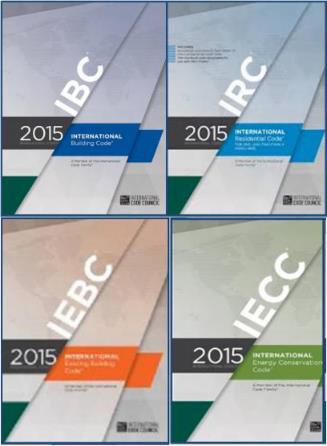 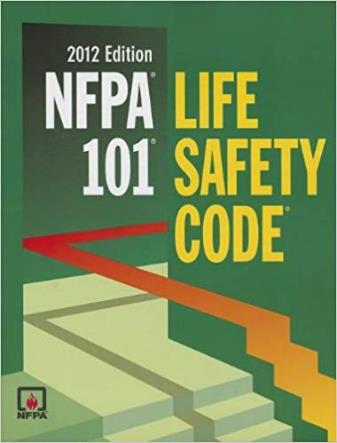 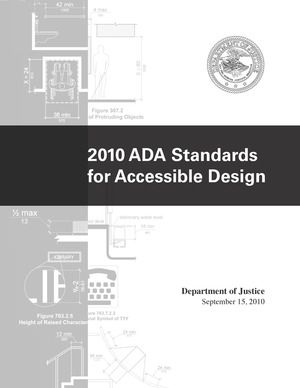 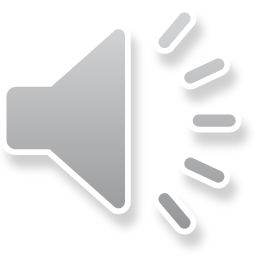 Maine Codes & Preservation
historic building defined
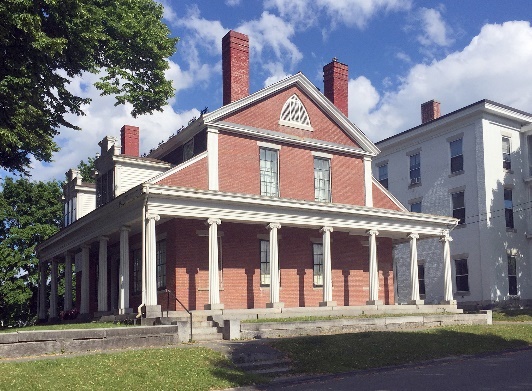 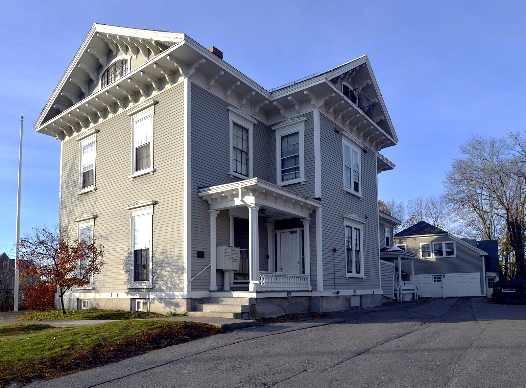 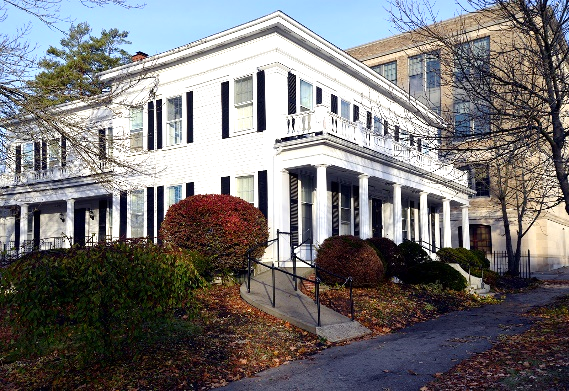 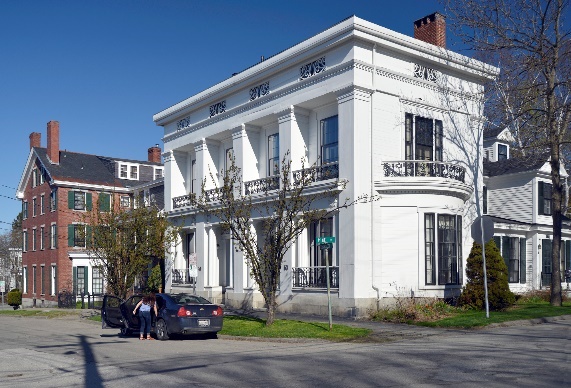 Listed or preliminarily determined to be eligible for listing in the National Register of Historic Places;
Determined by the Secretary of the US Dept. of the Interior to contribute to the historical significance of a registered historic district or a district preliminarily determined to qualify as a historic district;
Designated as historic under a state or local historic preservation program that is approved by the Dept. of the Interior.
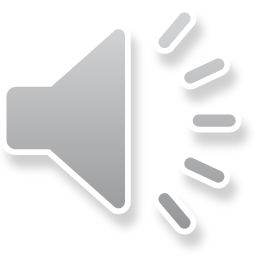 Maine Codes & Preservation
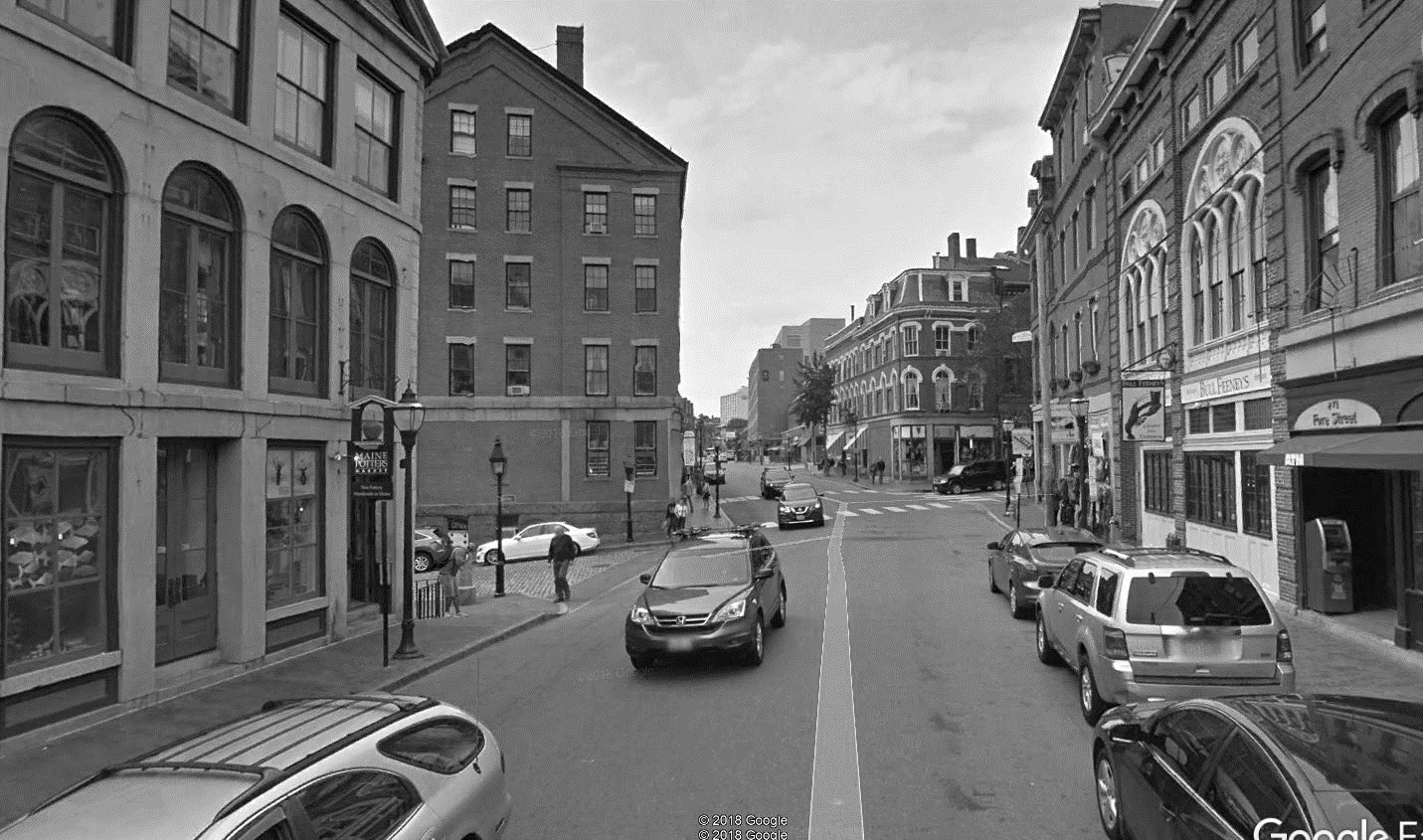 Provisions for historic buildings
IEBC International Existing Building Code
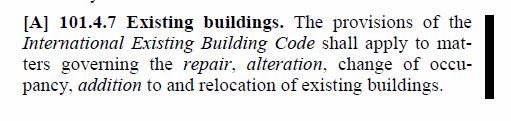 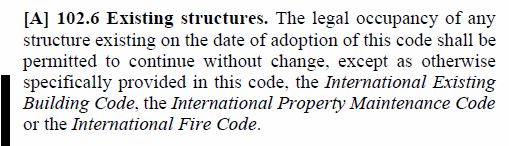 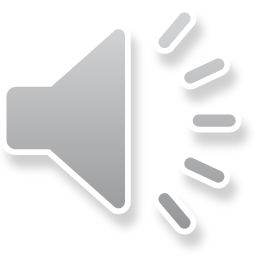 Maine Codes & Preservation
Provisions for historic buildings
IEBC International Existing Building Code
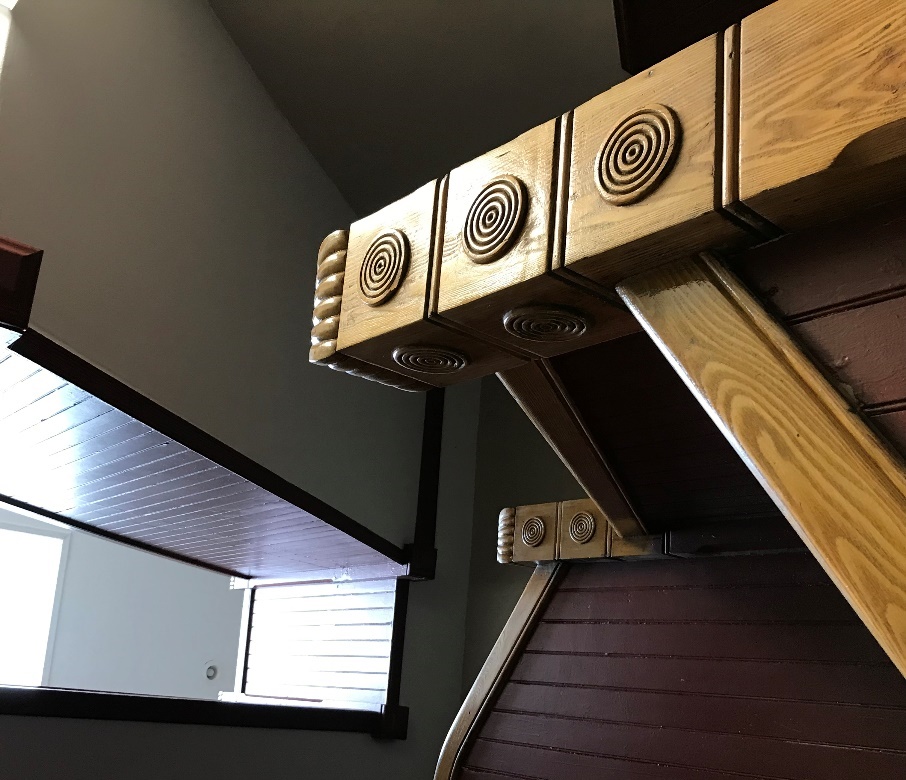 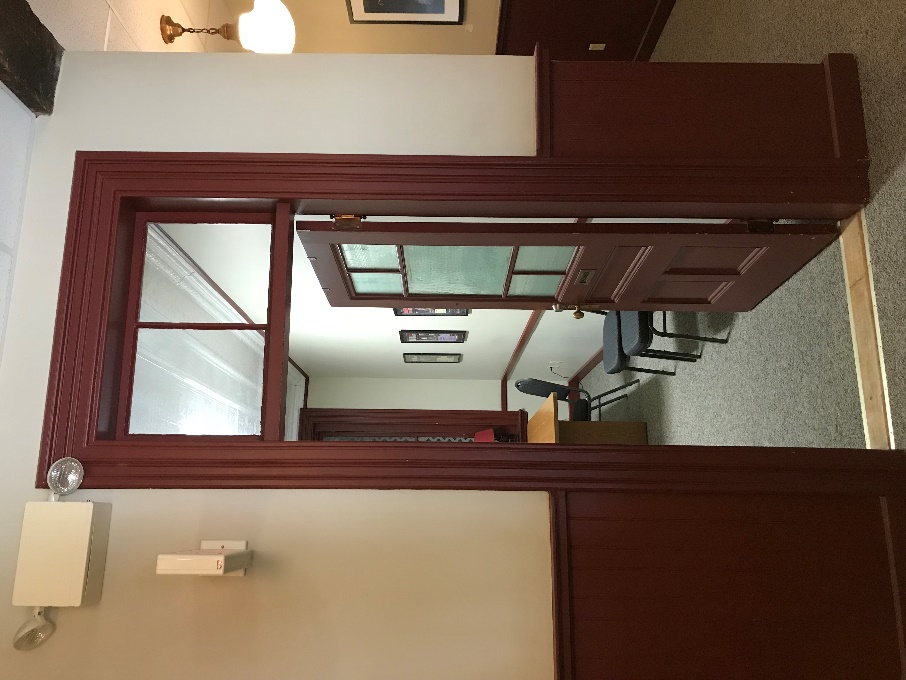 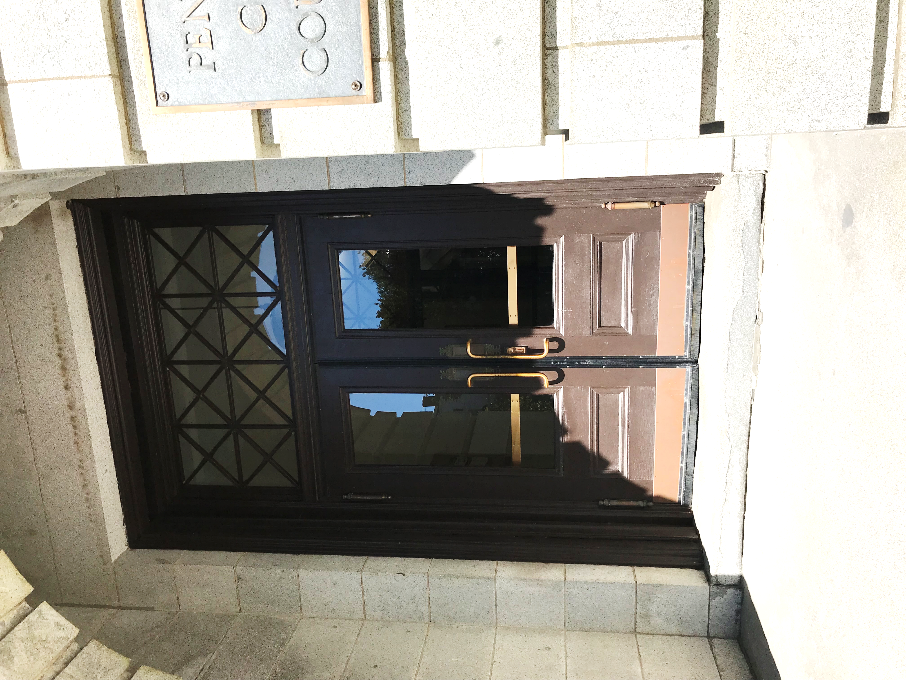 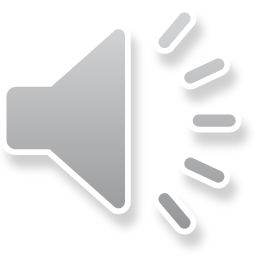 Maine Codes & Preservation
International existing building code (iebc)
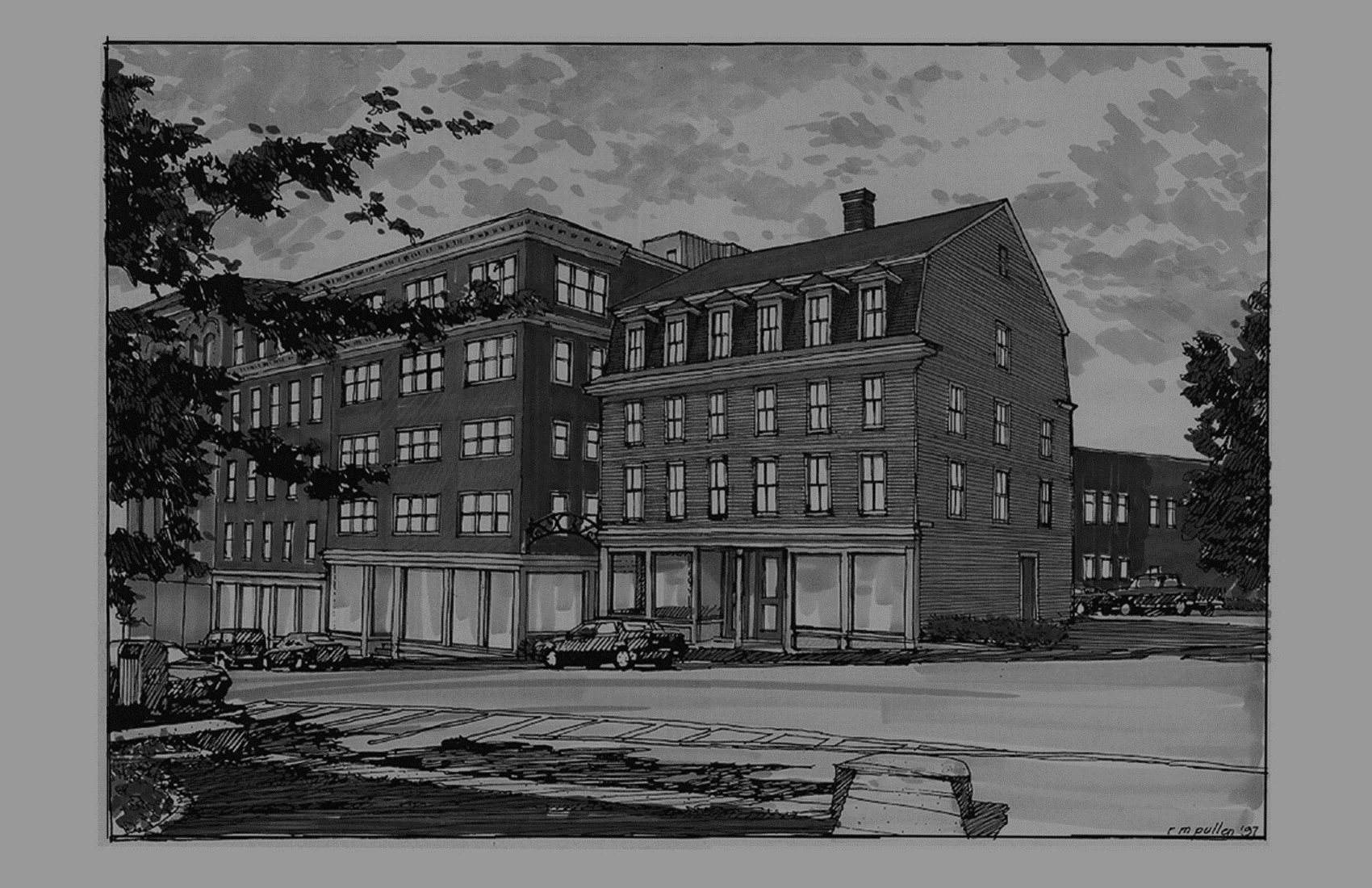 Compliance Options
Prescriptive Method
Work Area Method
Performance Method
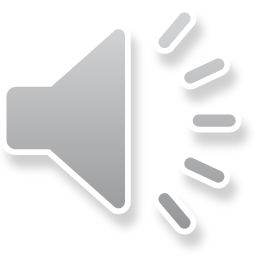 Maine Codes & Preservation
International existing building code (iebc)
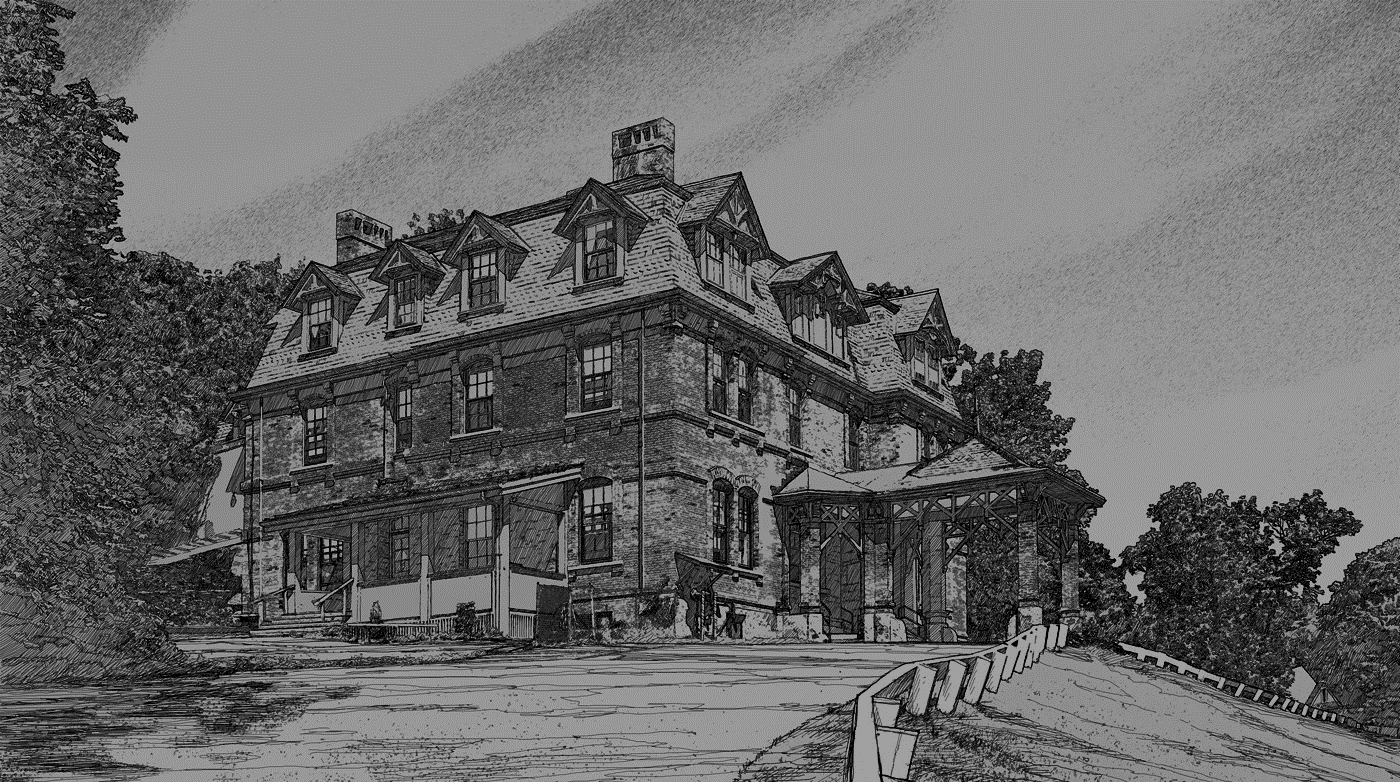 Levels of Alteration
Maintenance & Repairs
Alterations
Changes of Occupancy & Use
Additions, New Work
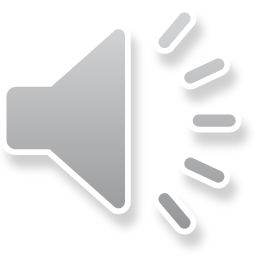 Maine Codes & Preservation
International existing building code (iebc)
Historic Building Evaluations
Compliant Safety Features
Defining Code Deficiencies
Providing Equivalent Levels of Safety
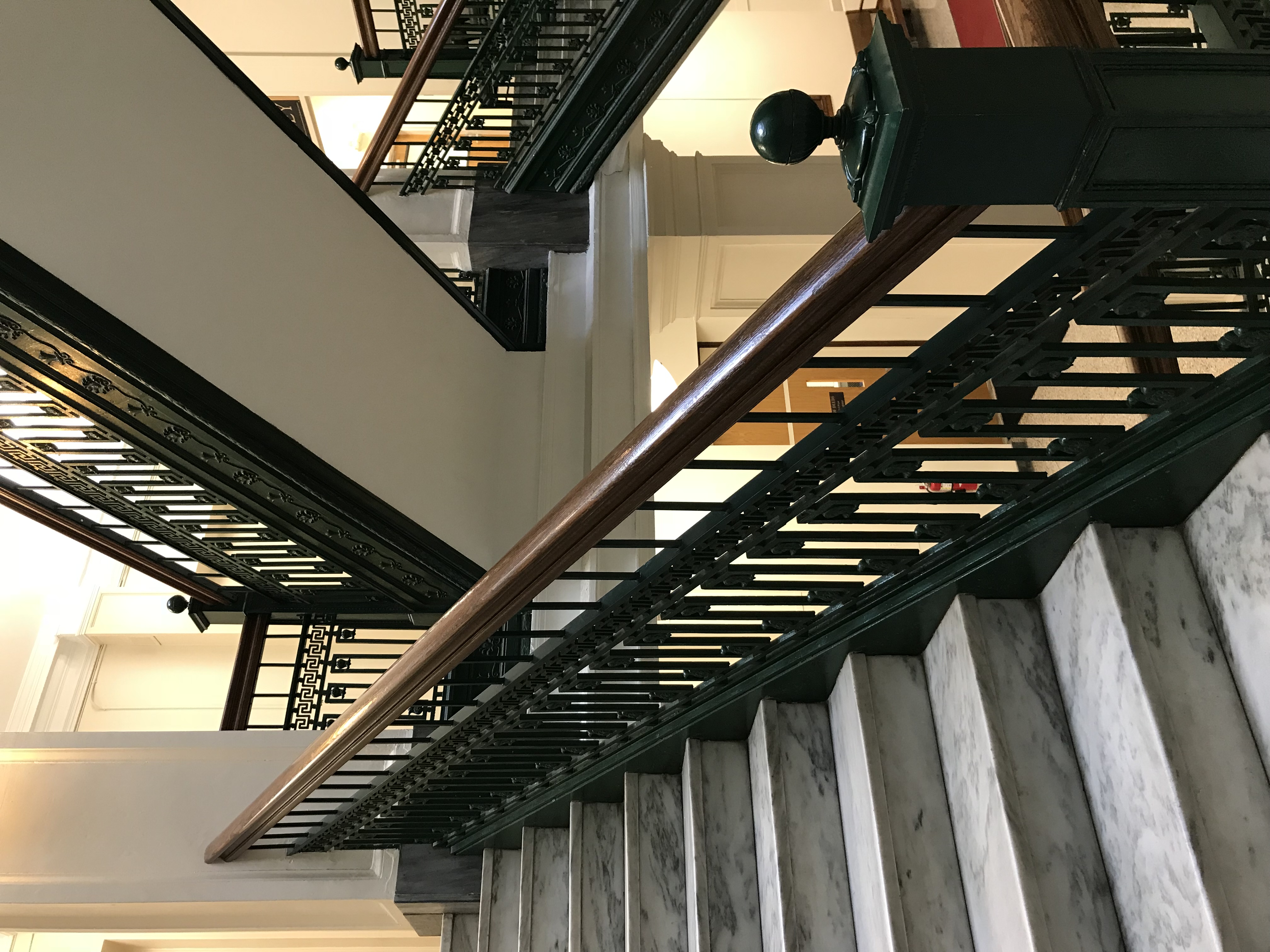 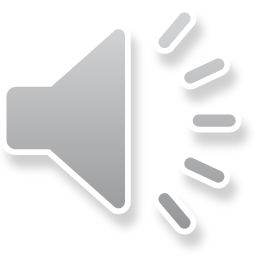 Maine Codes & Preservation
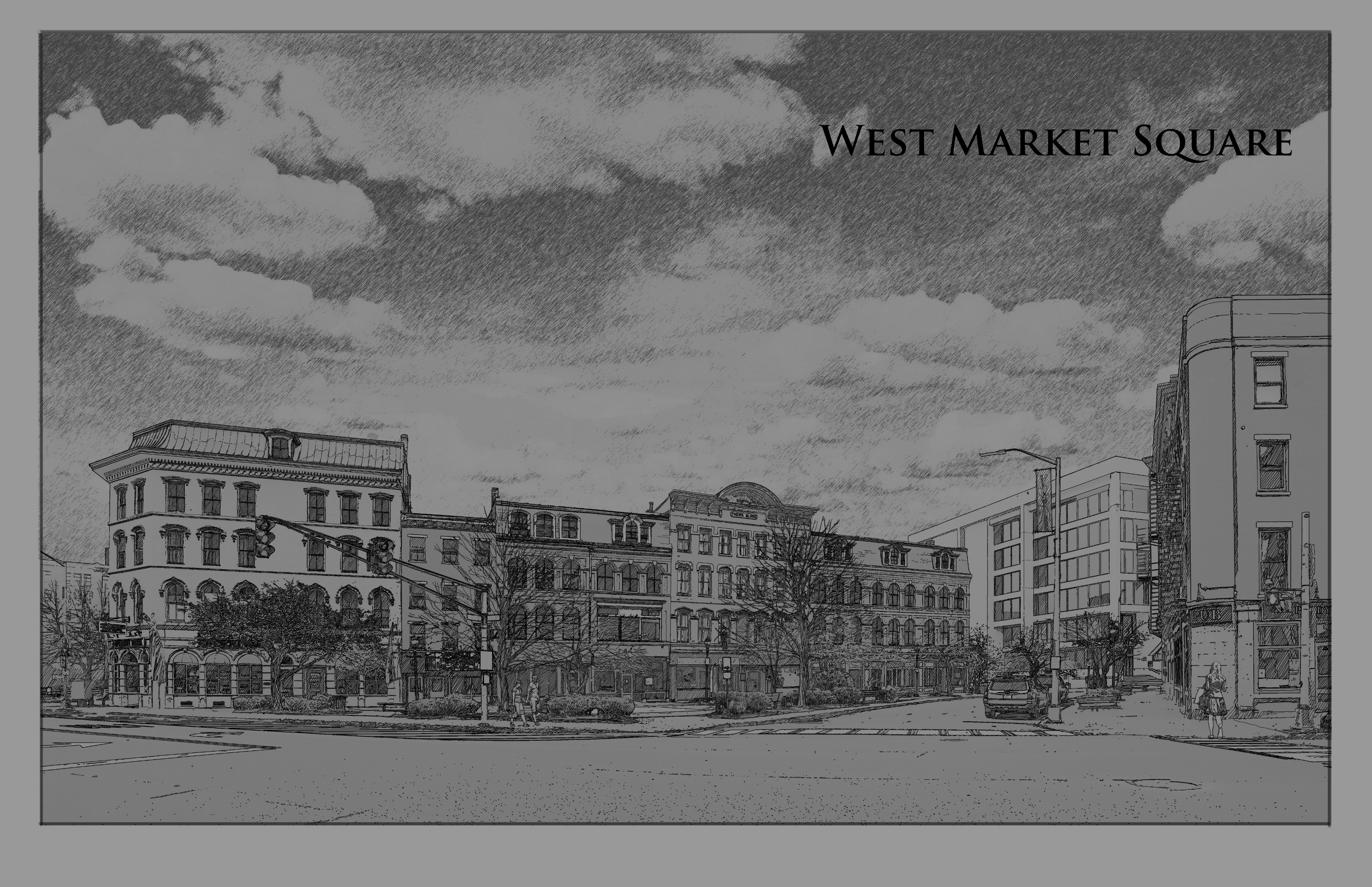 Provisions for historic buildings
NFPA Life Safety Code 101 
    Section 43.10 Historic Buildings
Evaluation on Historic Building required
Replacement of missing features permitted
Allowances for MOE, Door Swings, Transoms,
      Stairway Enclosures and Rated Assemblies
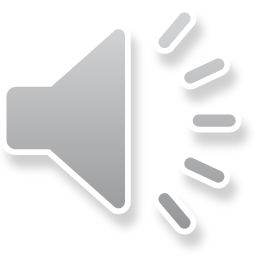 Maine Codes & Preservation
Role of maine’s hp commissions
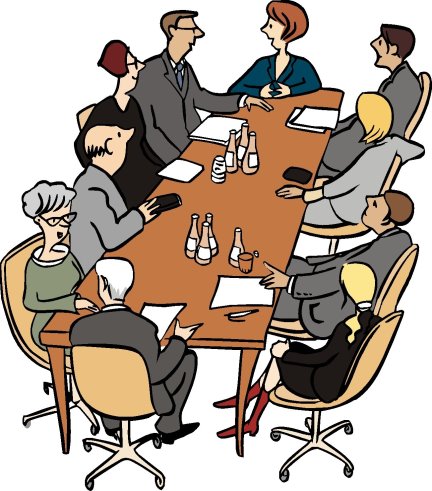 Protect local Historic Resources.
Provide Reviews for COA.
Act as Liaisons for HP to Govt. and the Public.
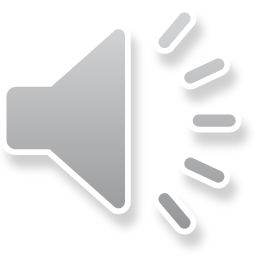 Maine Codes & Preservation
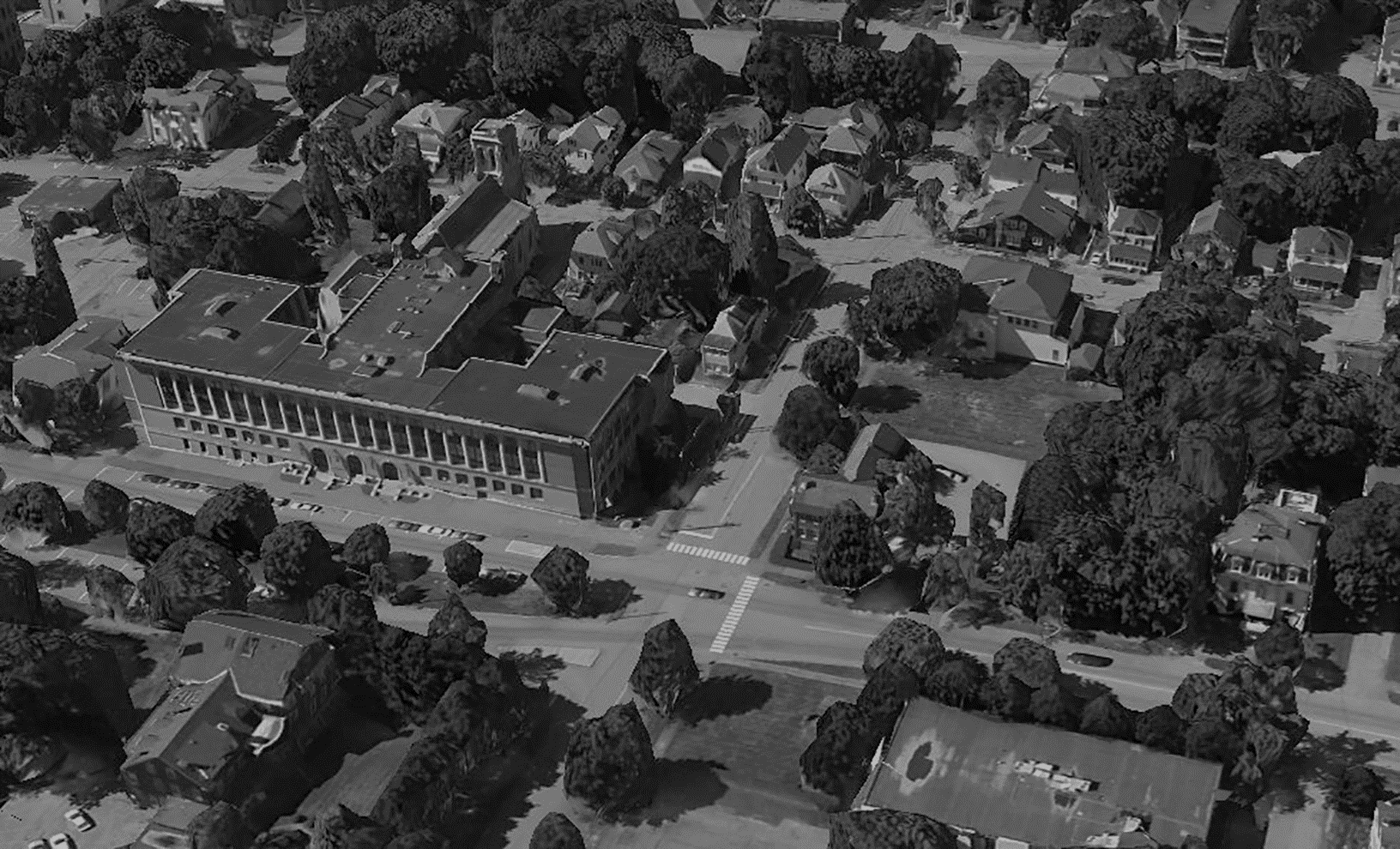 Key hp Ordinance terms
Minor Revisions
Maintenance
Character-Defining Features
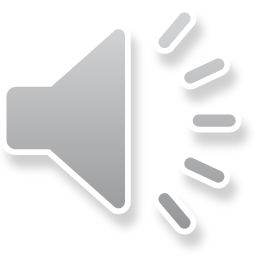 Maine Codes & Preservation
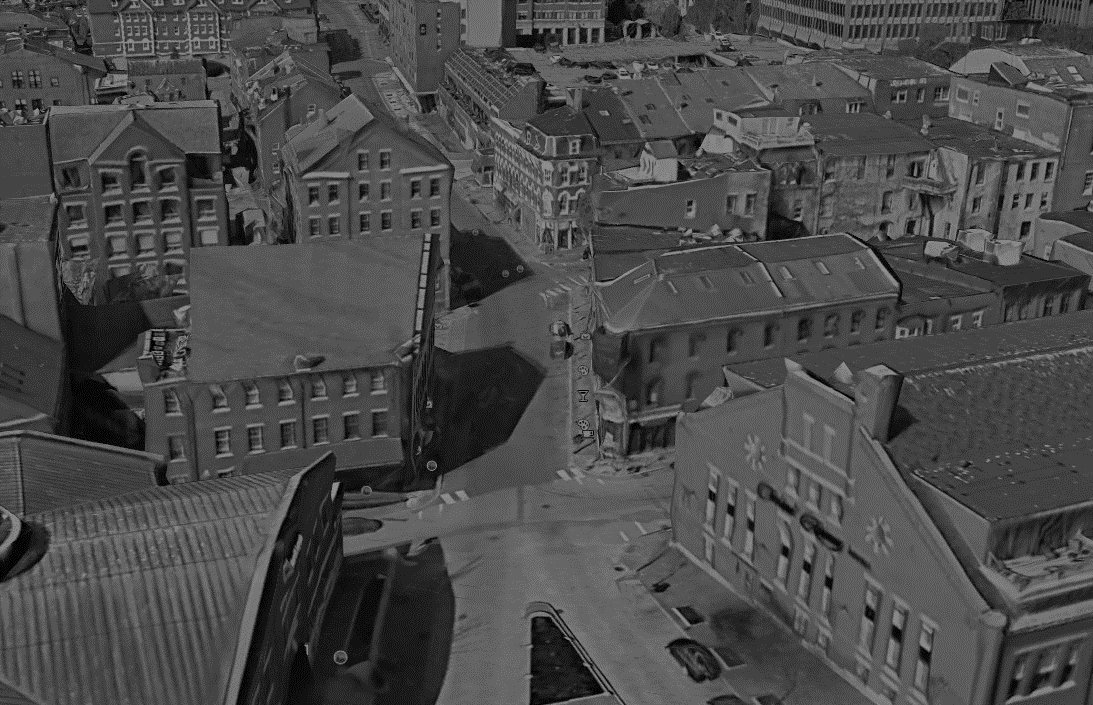 Preservation challenges
Changes in Occupancy & Use
Character-Defining Features
Accessibility
Means of Egress
Energy Upgrades
Rooftop Structures
7. Character-Defining Features
8. Maintenance
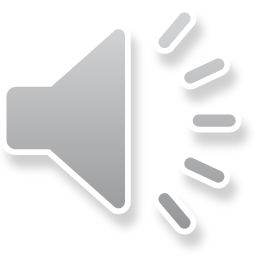 Maine Codes & Preservation
Preservation challenges
Changes in Occupancy & Use
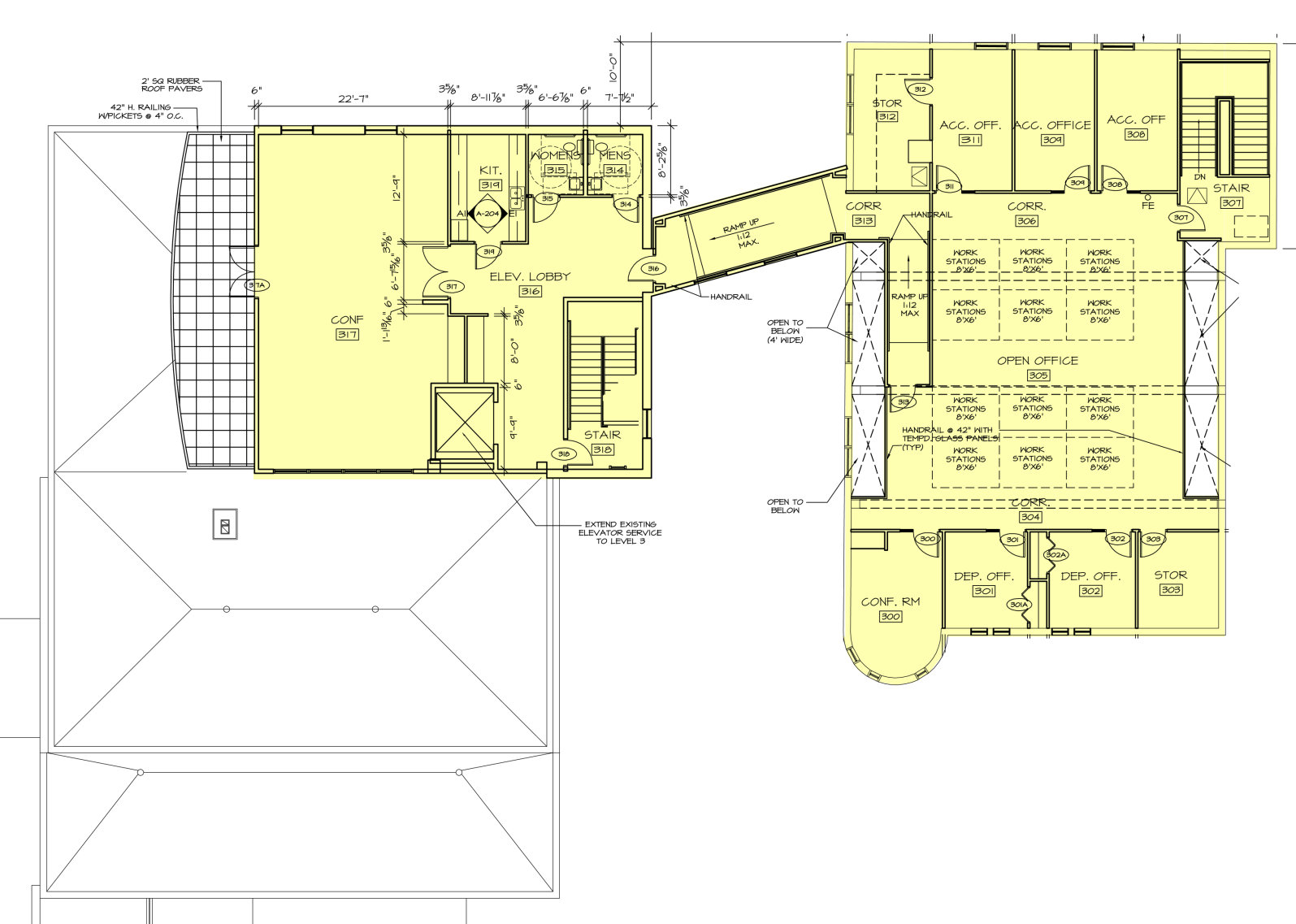 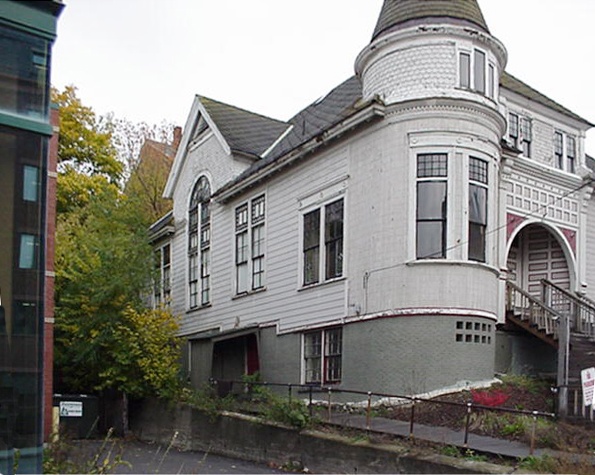 Merrill Bank acquires theatre building and expands into the 1888 Vestry.
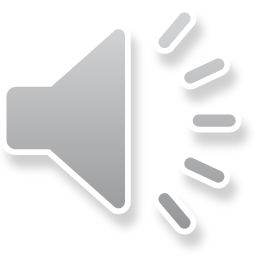 Assembly to Business Occupancy
Maine Codes & Preservation
Preservation challenges
Changes in Occupancy & Use
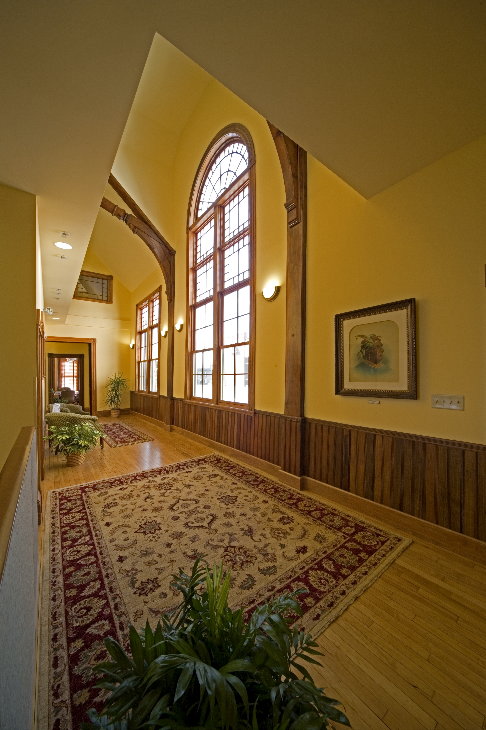 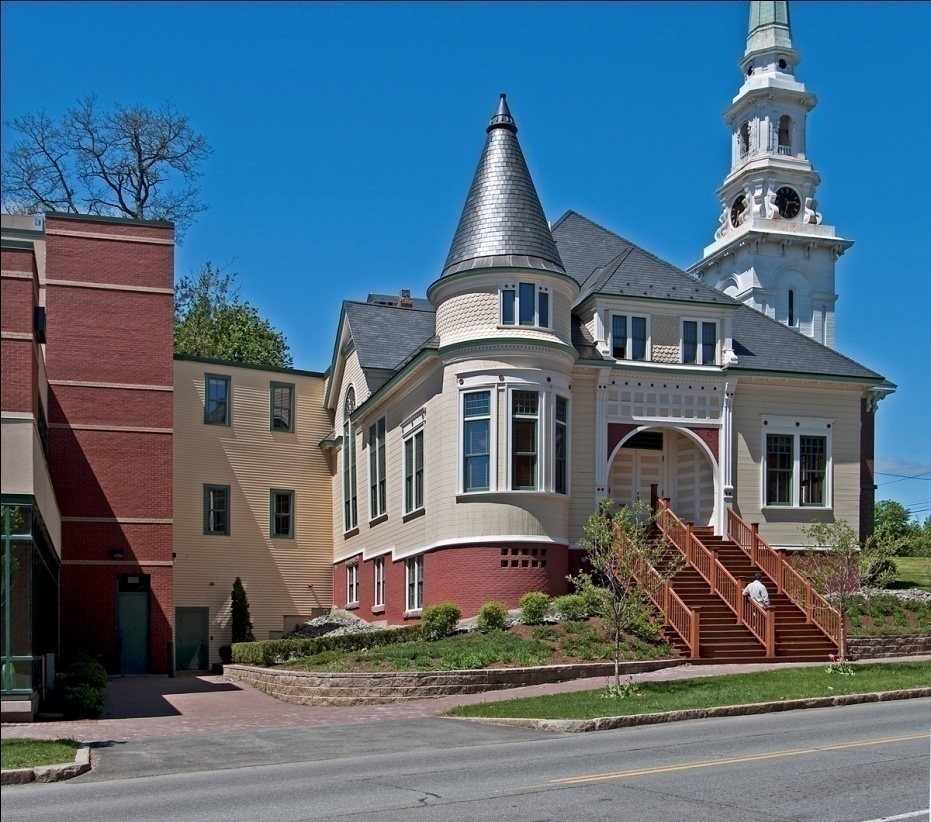 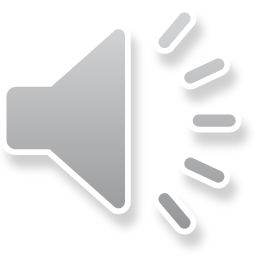 Maine Codes & Preservation
Preservation challenges
Changes in Occupancy & Use
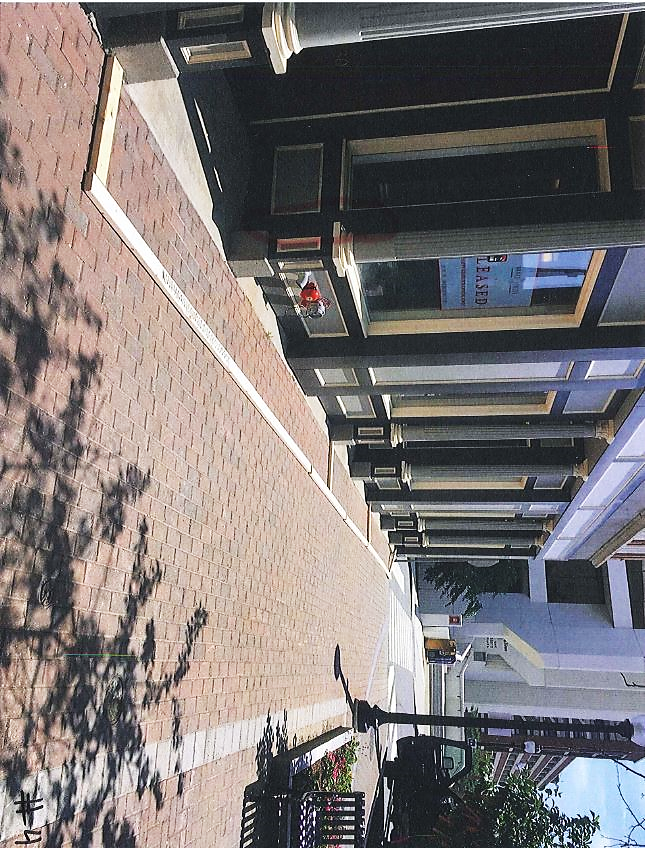 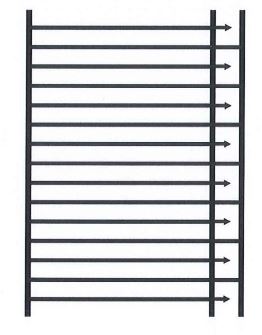 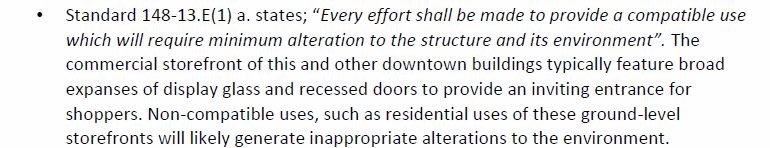 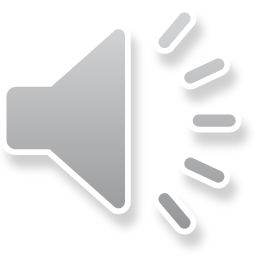 Maine Codes & Preservation
Preservation challenges
Accessibility
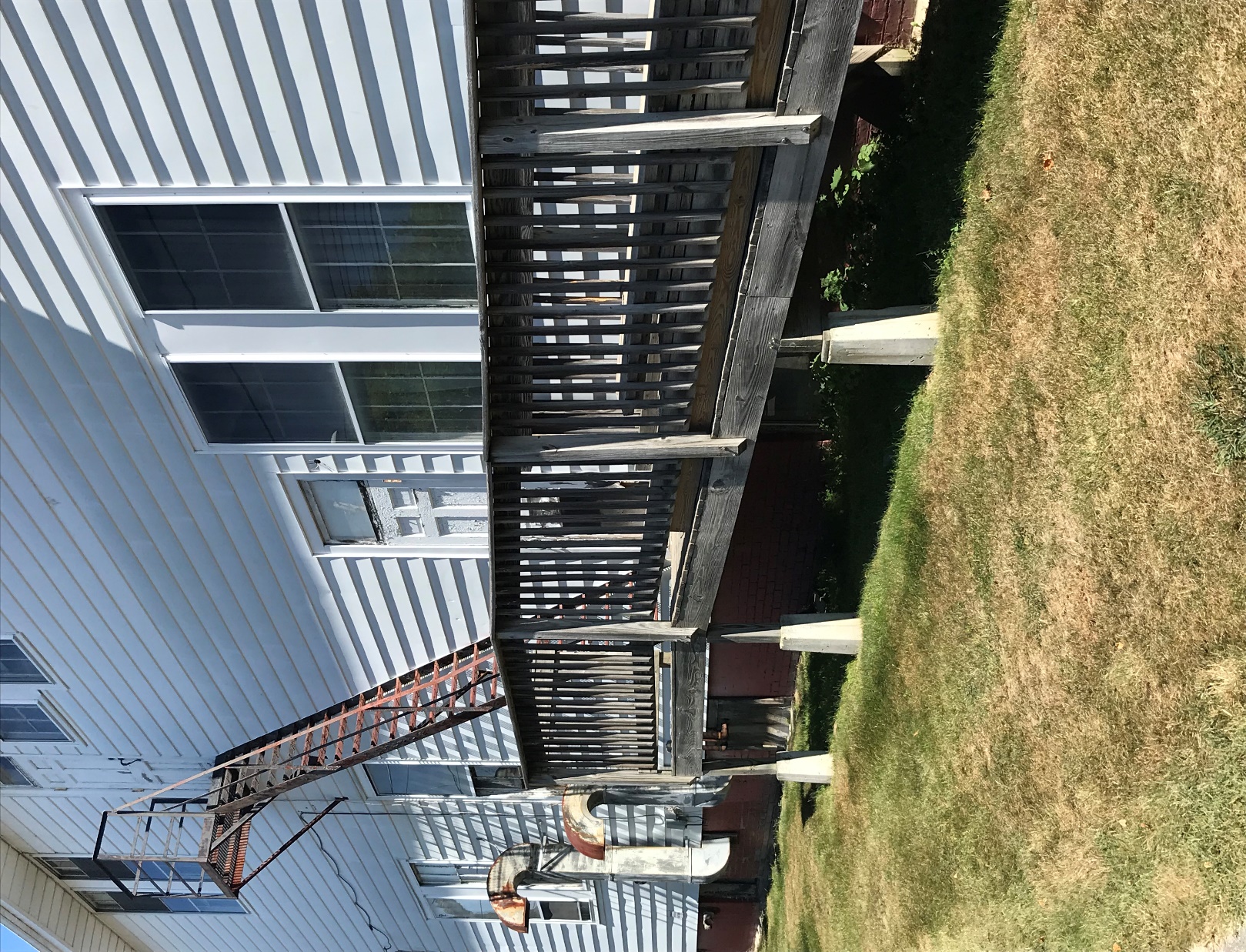 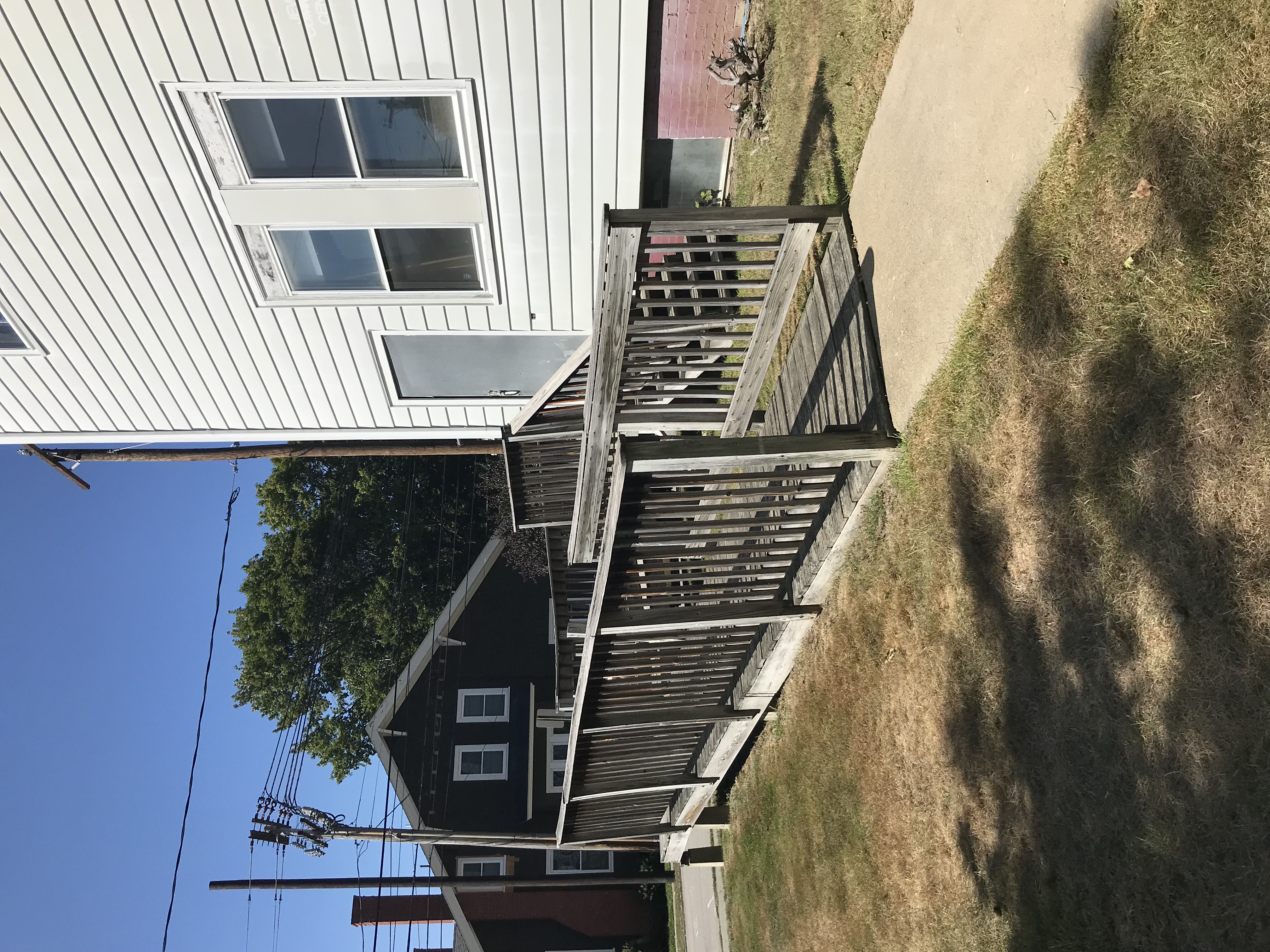 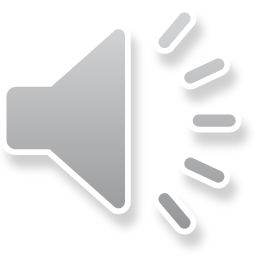 Maine Codes & Preservation
Preservation challenges
Accessibility
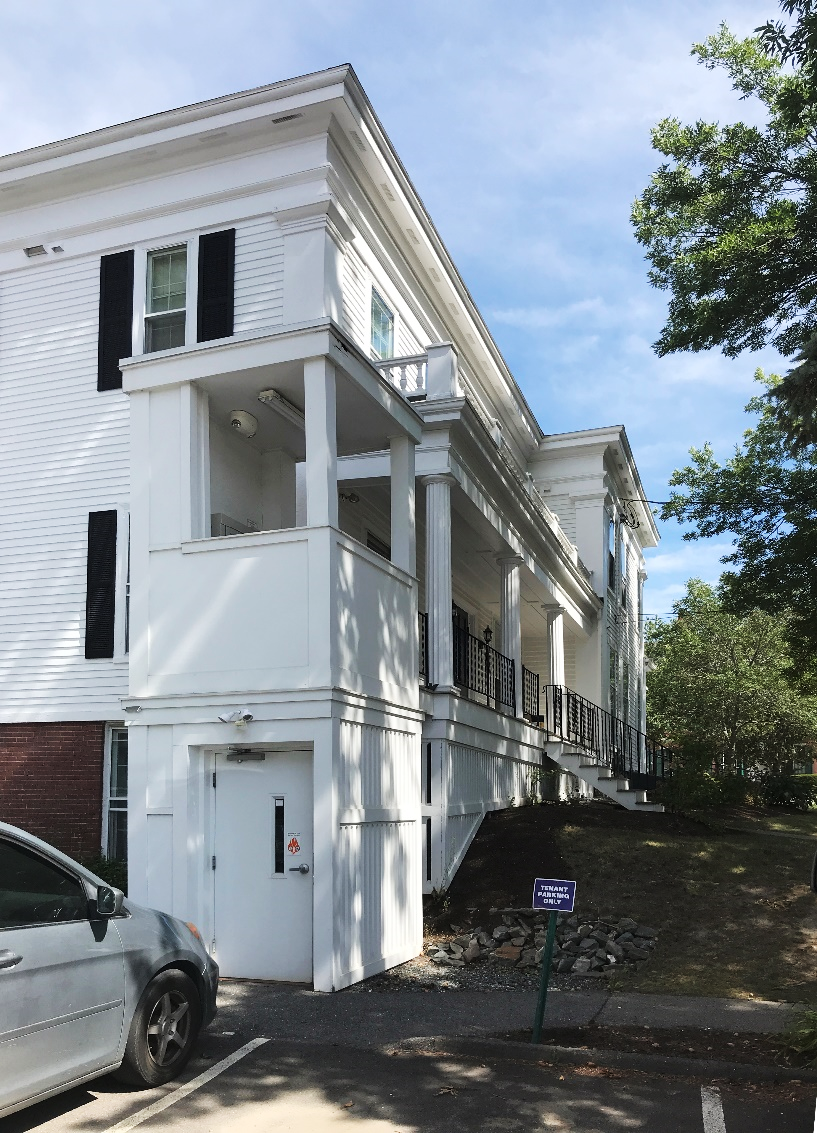 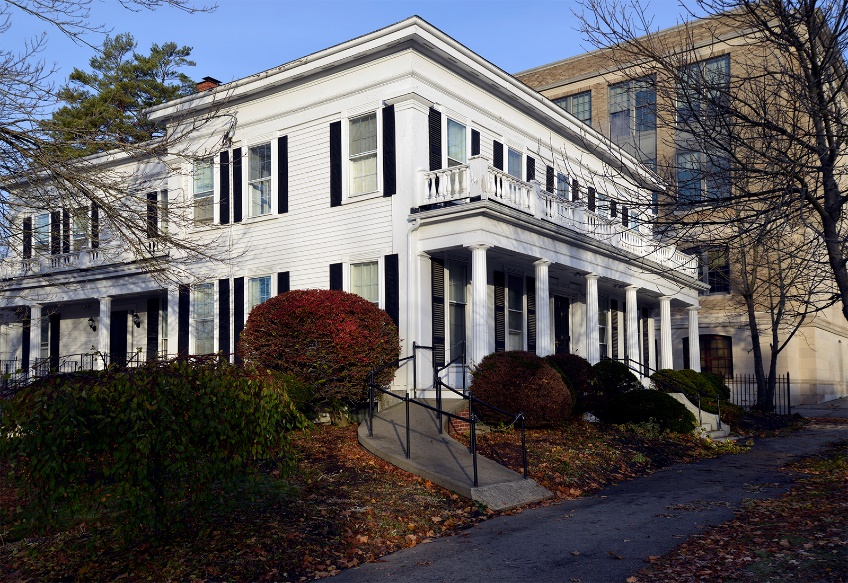 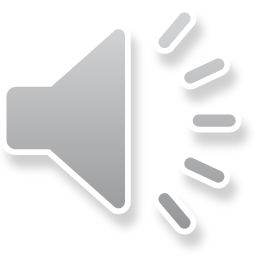 Maine Codes & Preservation
Preservation challenges
Accessibility
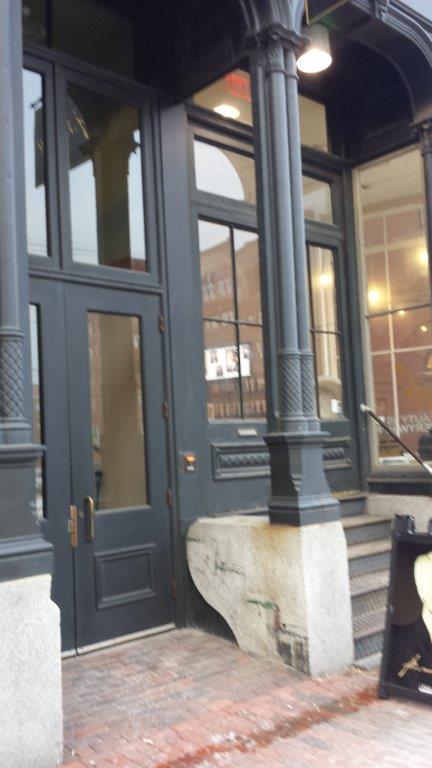 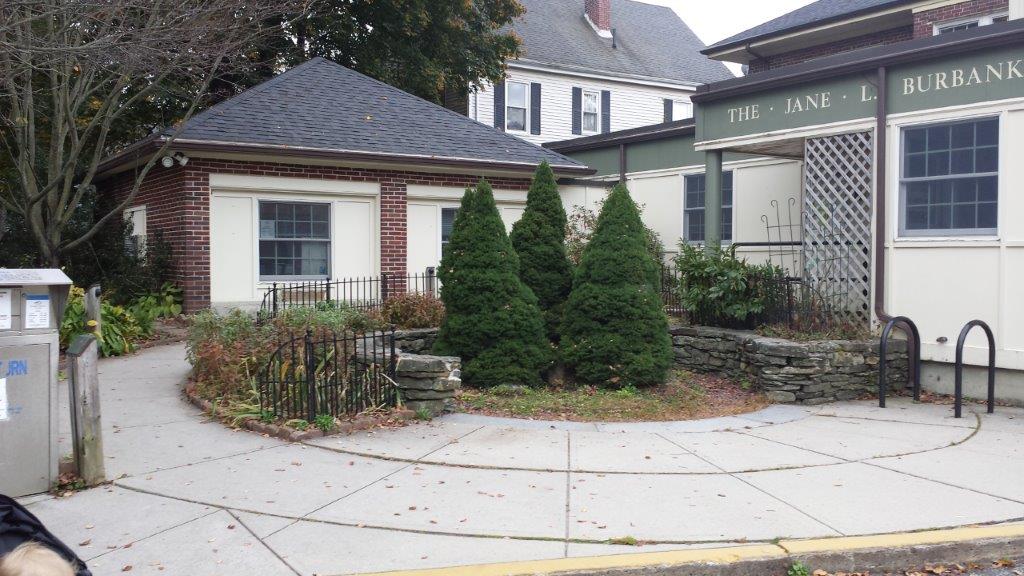 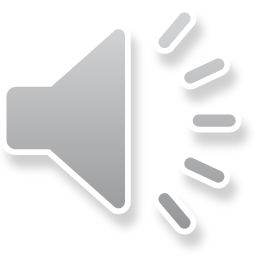 Maine Codes & Preservation
Preservation challenges
Means of Egress
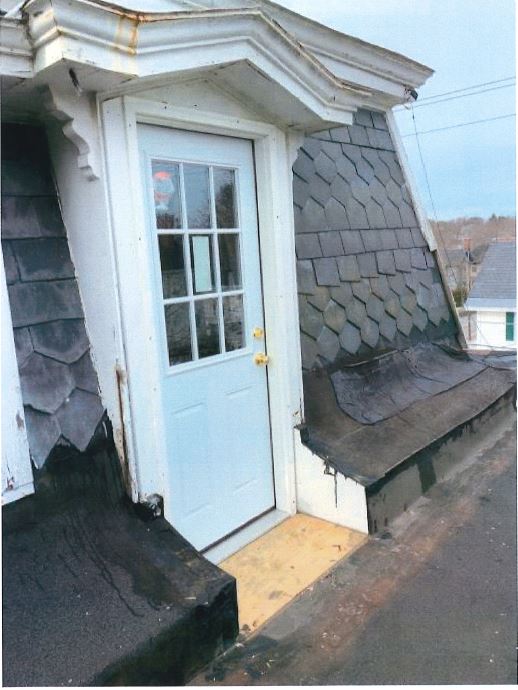 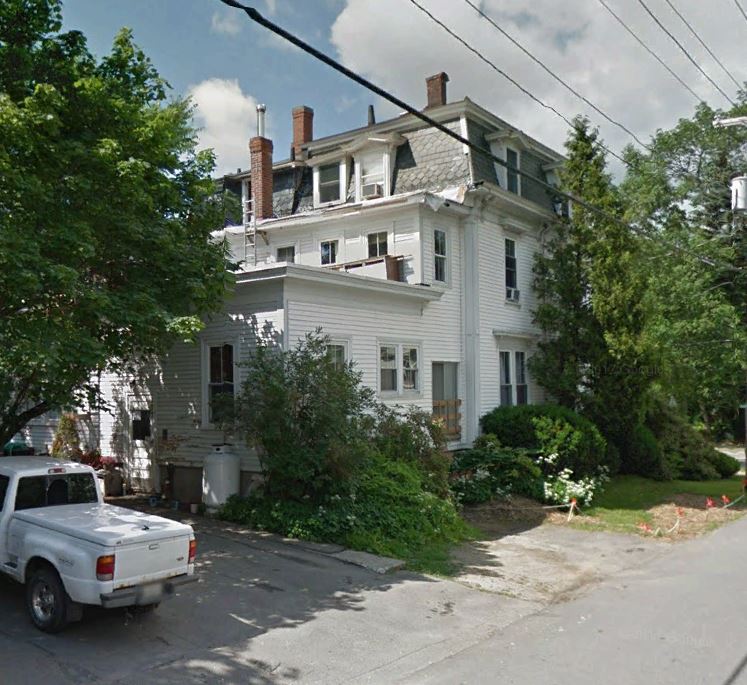 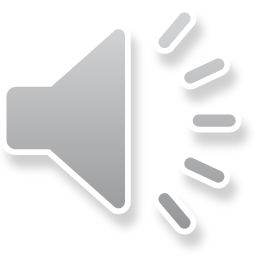 Maine Codes & Preservation
Preservation challenges
Means of Egress
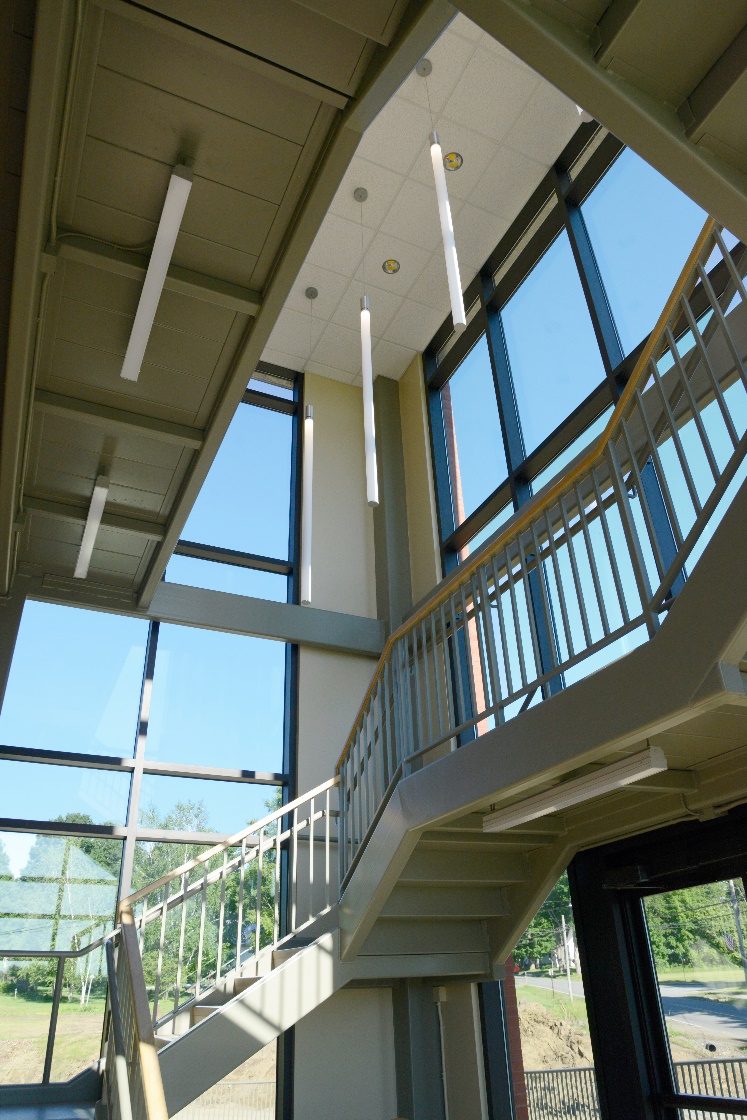 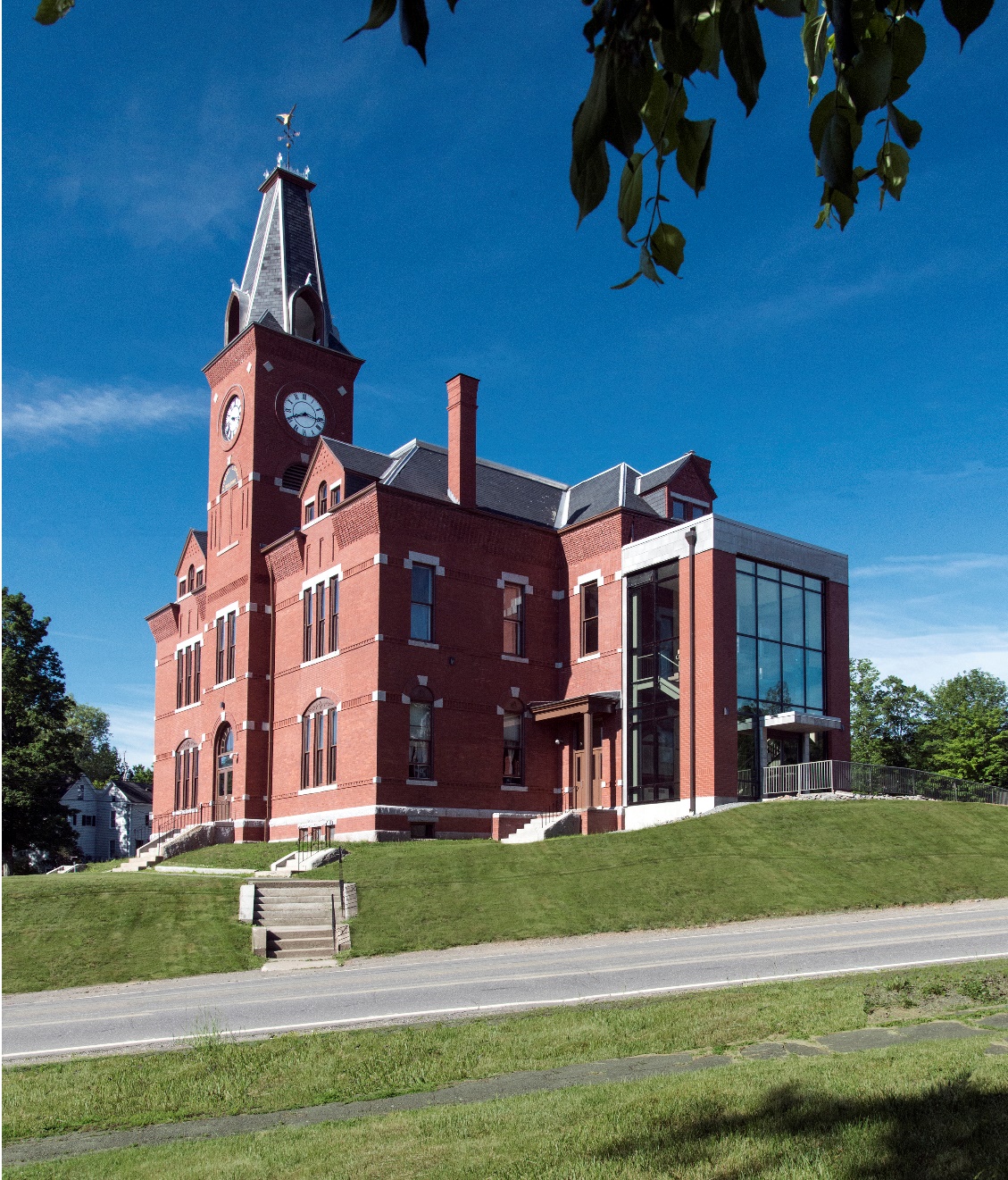 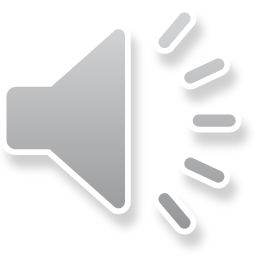 Maine Codes & Preservation
Preservation challenges
Energy Upgrades
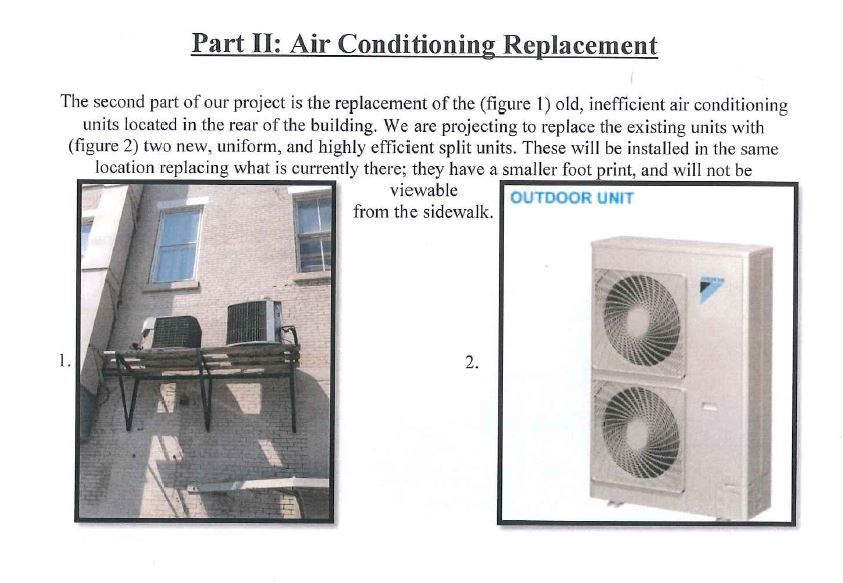 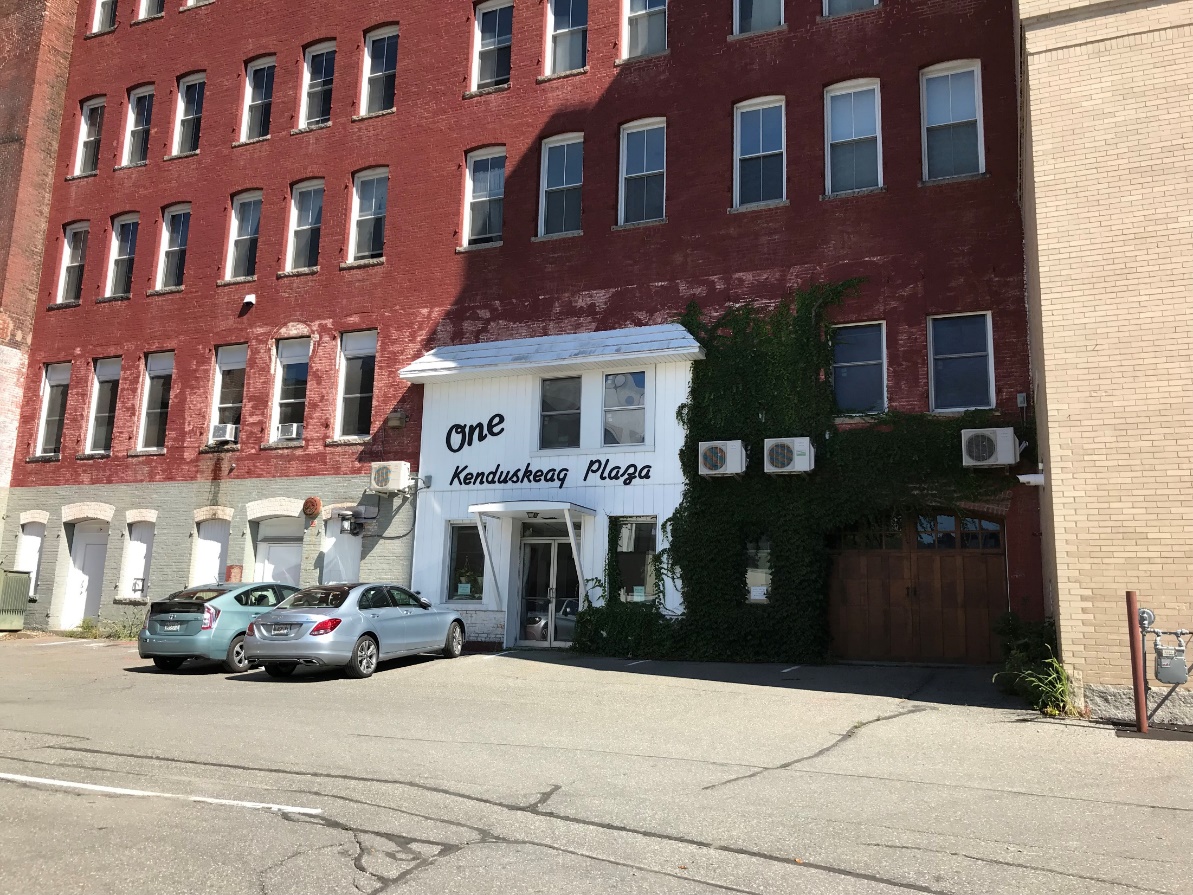 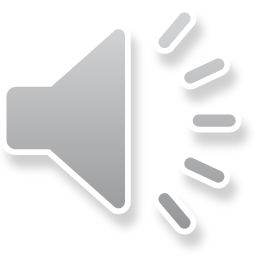 Maine Codes & Preservation
Preservation challenges
Energy Upgrades
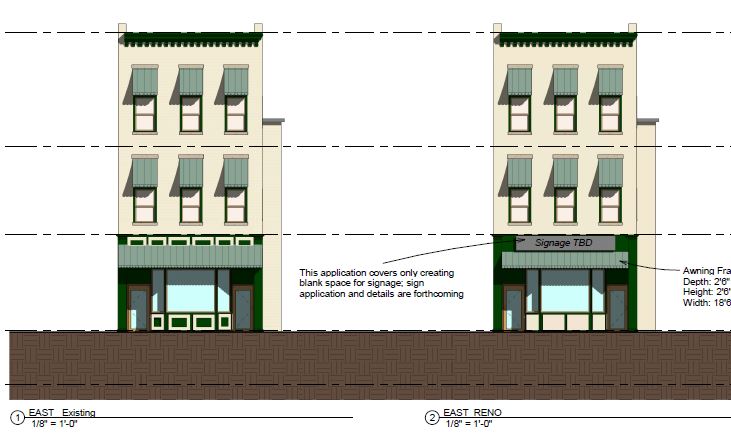 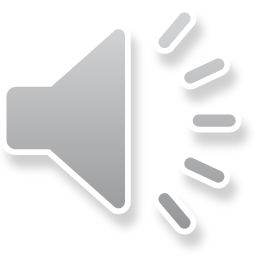 Maine Codes & Preservation
Strategies for rehabilitation
Improving Energy Efficiencies 
  in Historic Buildings
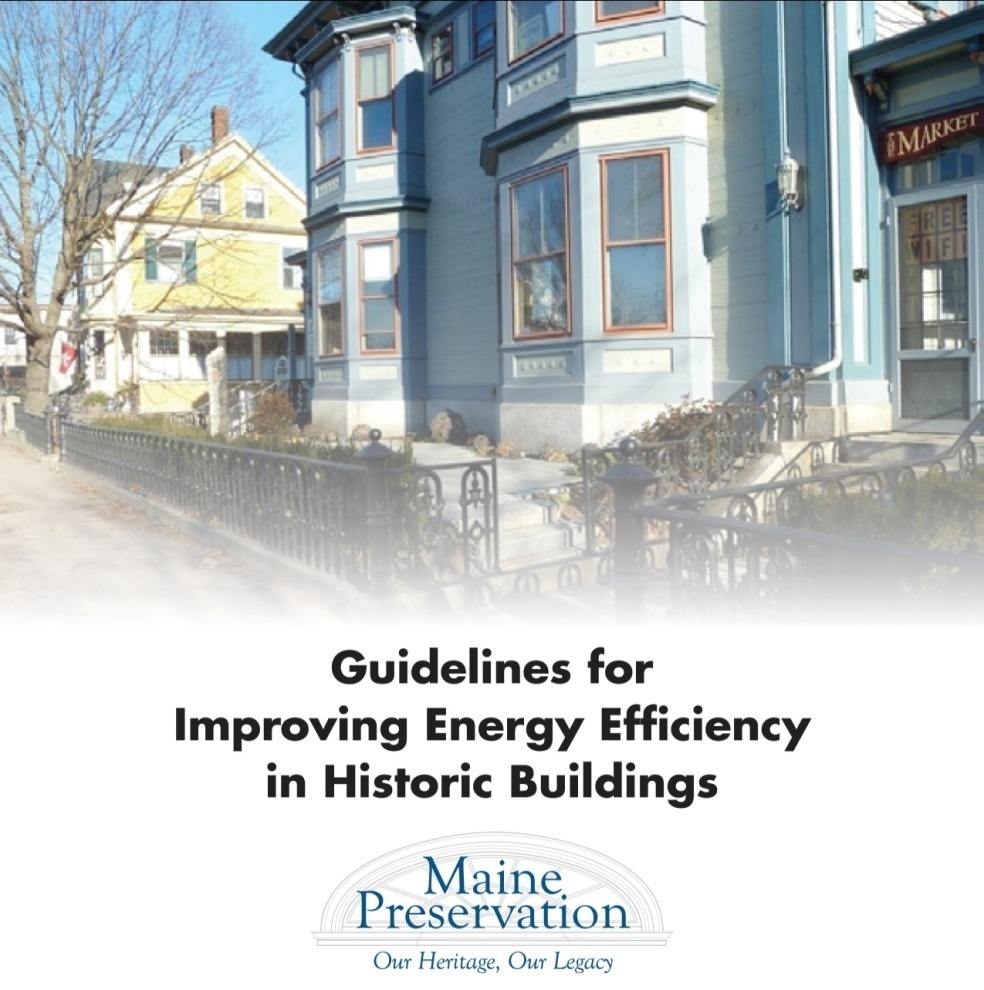 Identify & evaluate the historic features of 
      the building.
Conduct a building performance evaluation.
Retain or restore historic features designed 
      to save energy & increase comfort.
Determine the most cost effective energy-
      saving strategies.
Develop a long-term energy efficiency plan.
Employ durable and repairable materials.
Make changes that are reversible and can 
      be monitored. 
Control moisture, particularly in walls and 
      basements, and for unhealthy air quality.
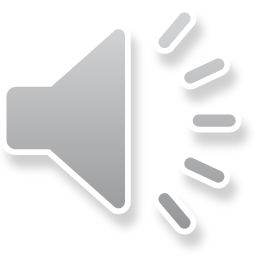 Maine Codes & Preservation
Preservation challenges
Rooftop Structures
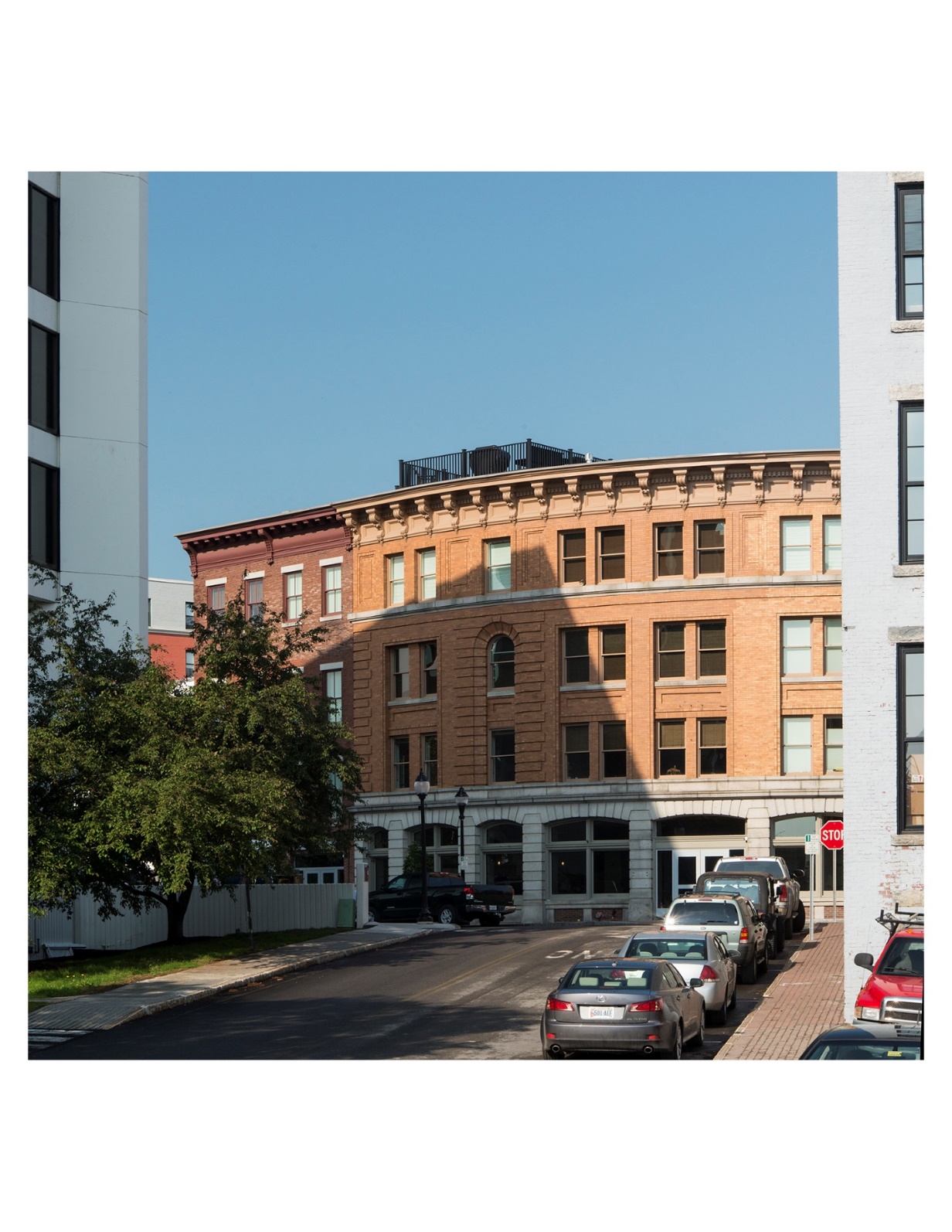 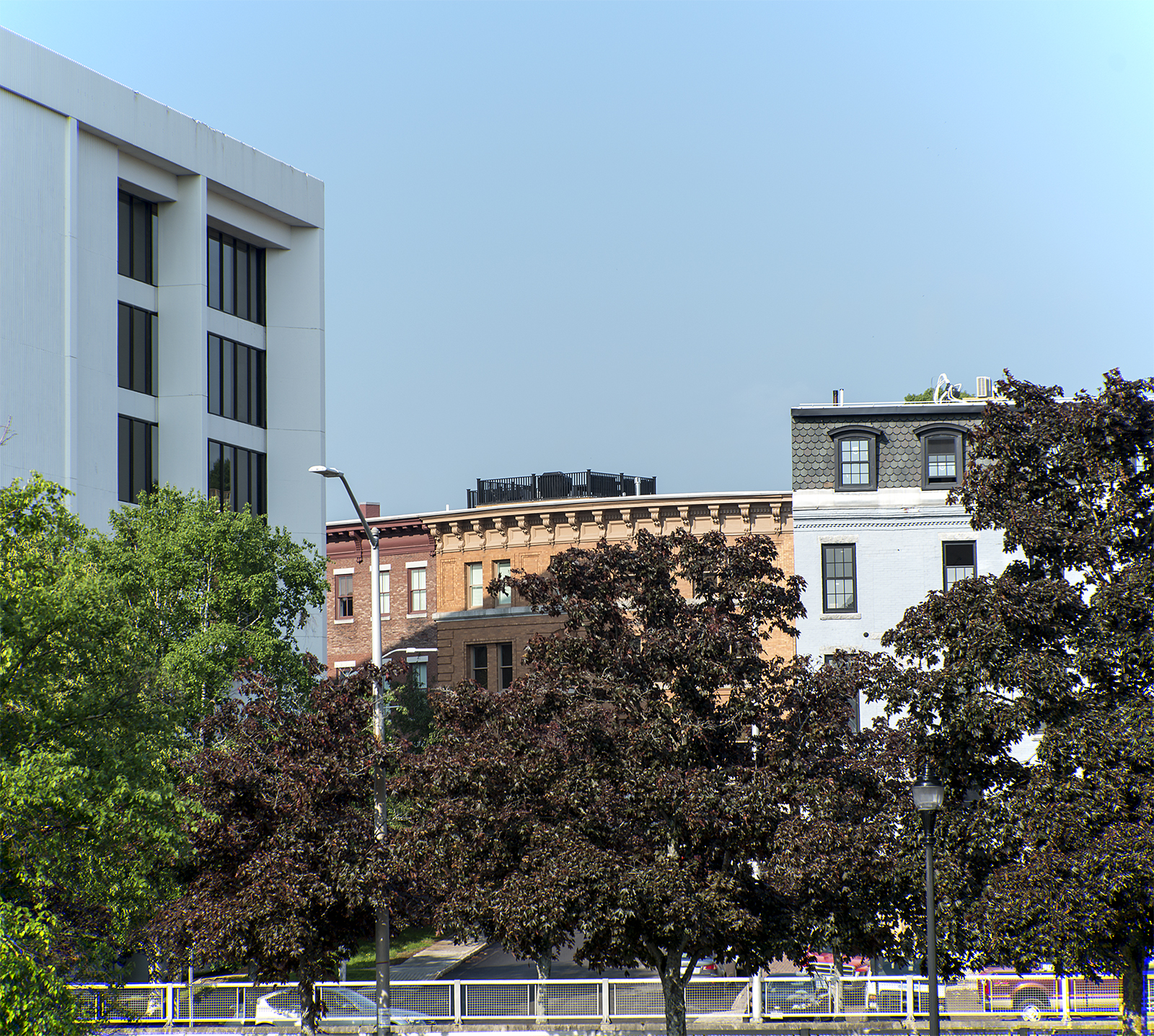 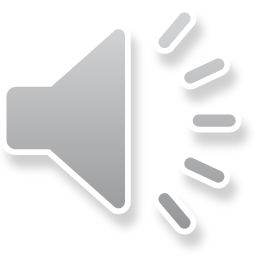 Maine Codes & Preservation
Preservation challenges
Character-Defining Features
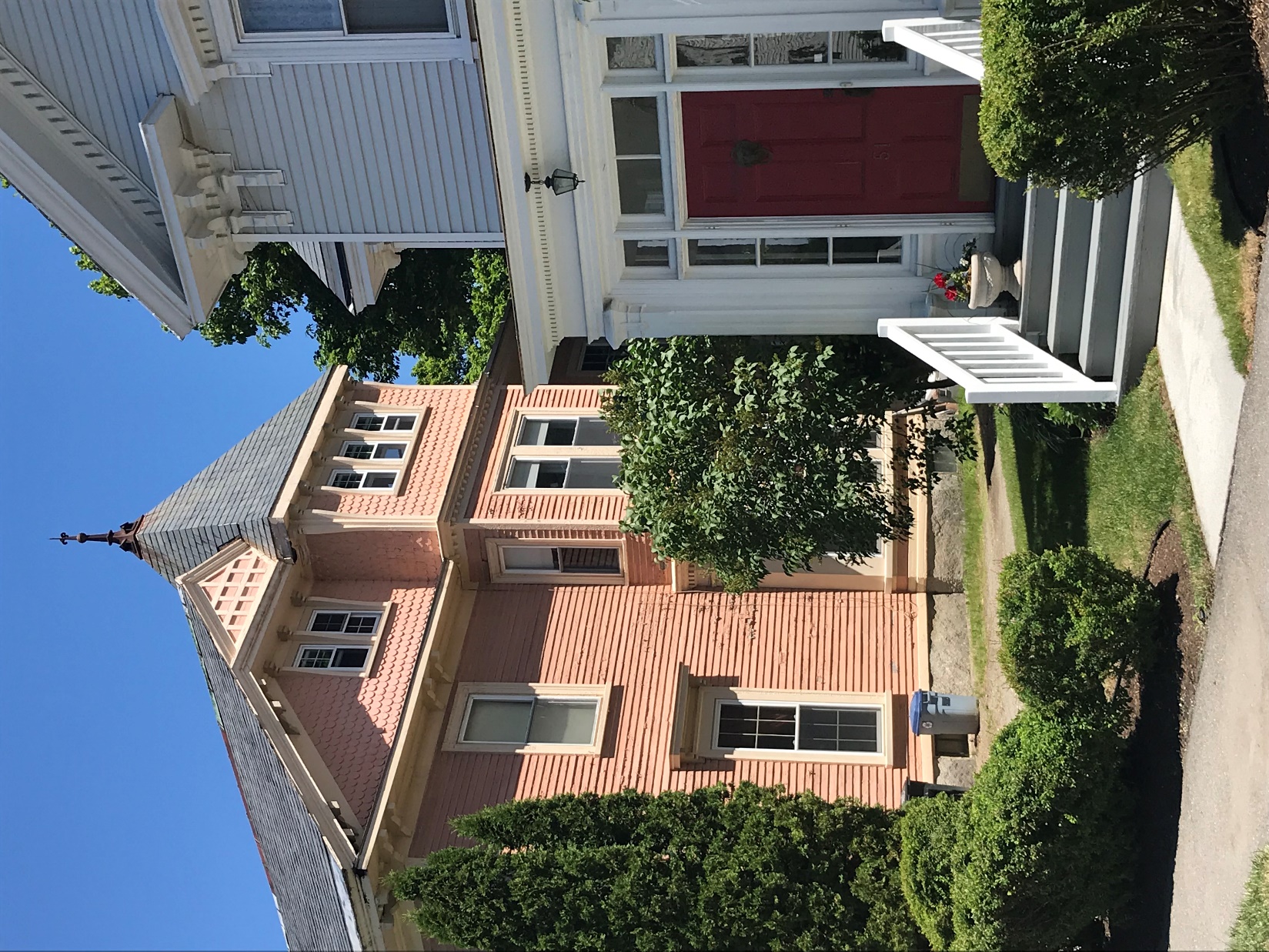 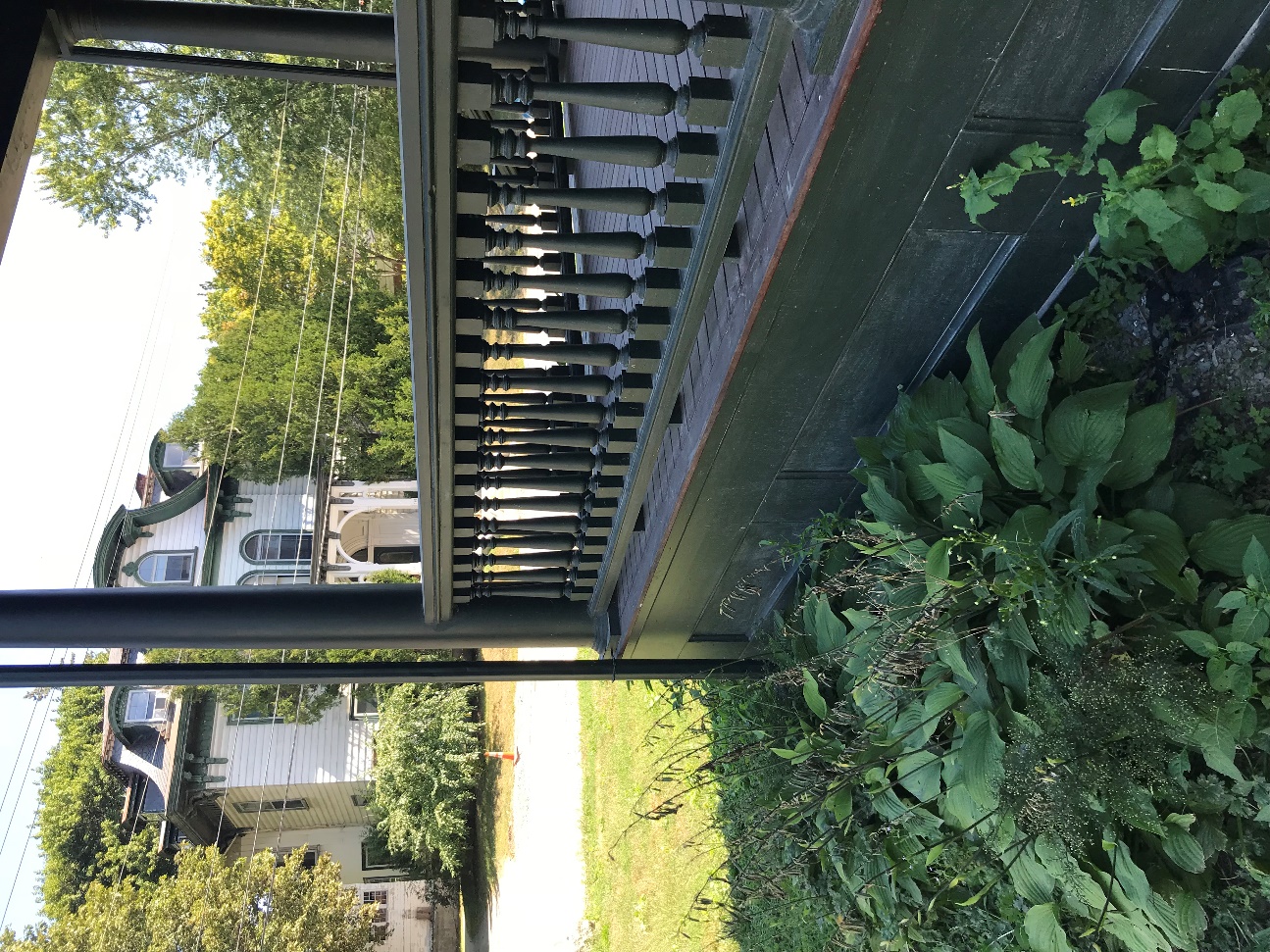 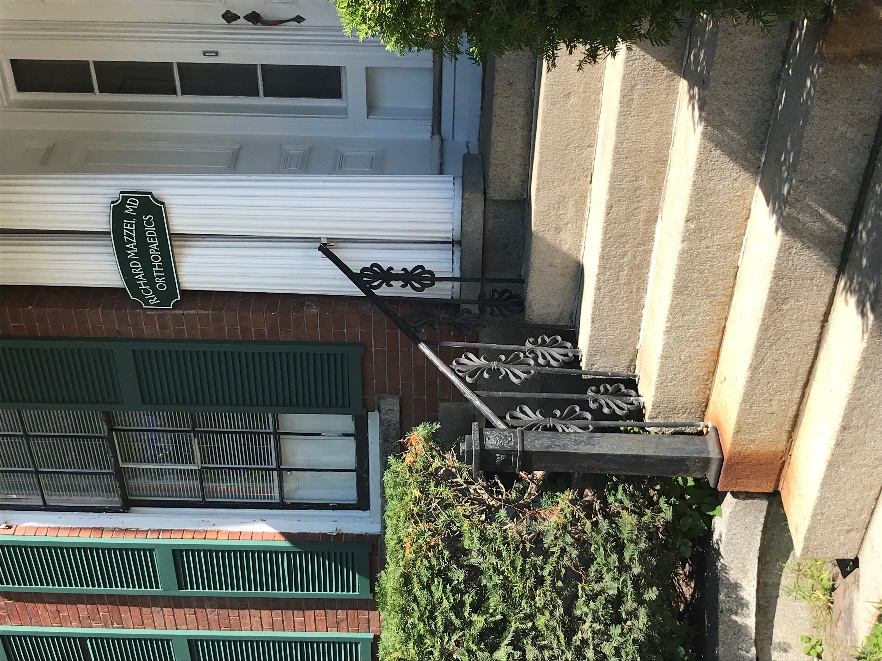 “The removal of historic materials or alterations of features and spaces
 that characterize a property shall be avoided.”
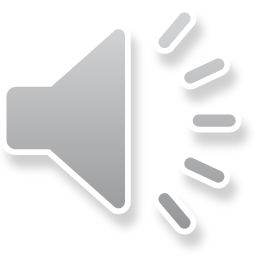 Maine Codes & Preservation
Preservation challenges
Character-Defining Features
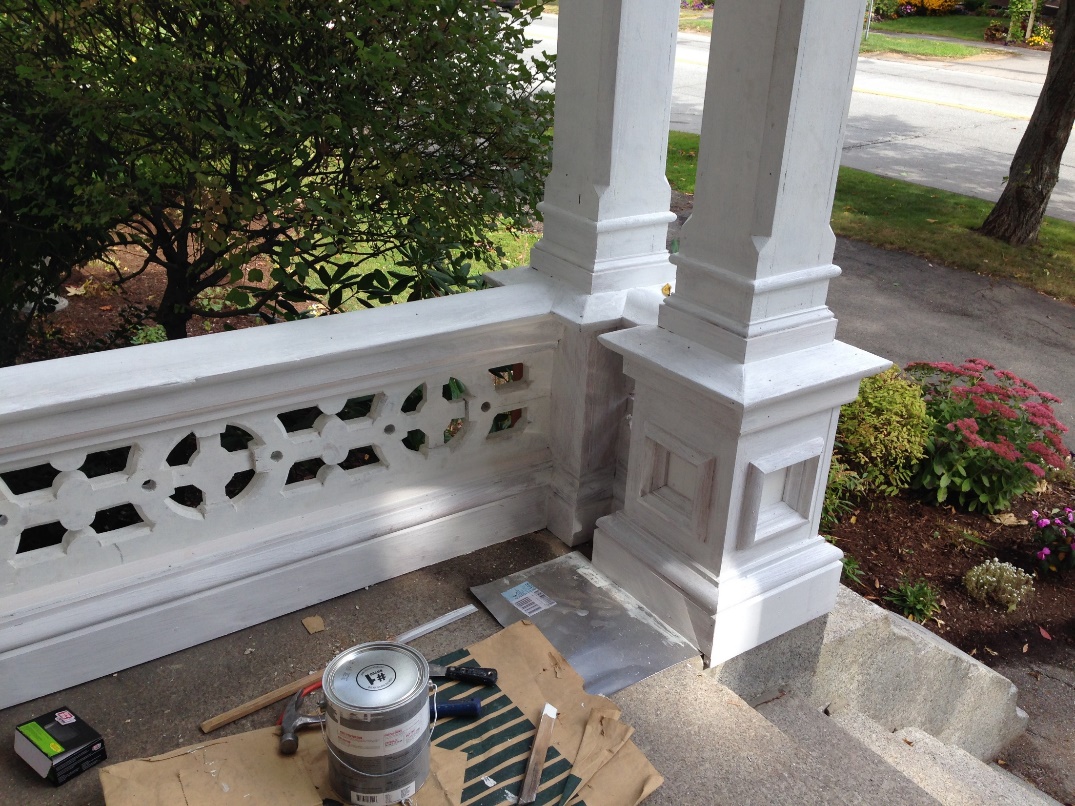 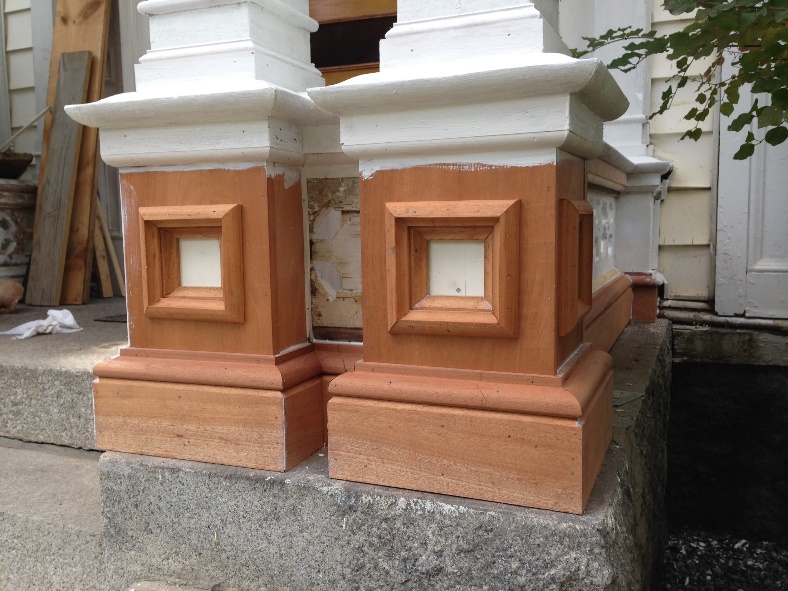 “The removal of historic materials or alterations of features and spaces
 that characterize a property shall be avoided.”
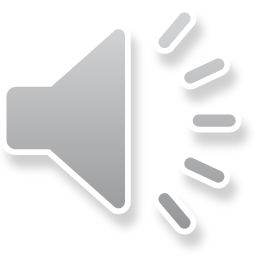 Maine Codes & Preservation
Preservation challenges
Character-Defining Features
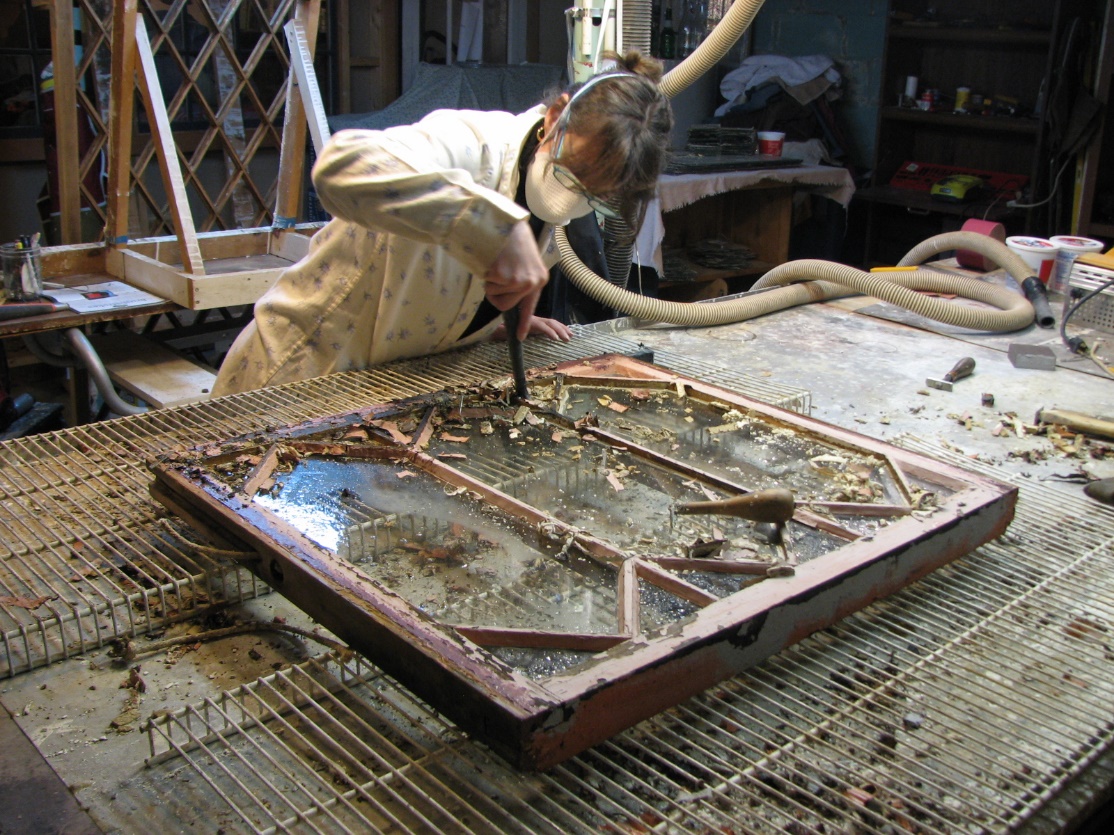 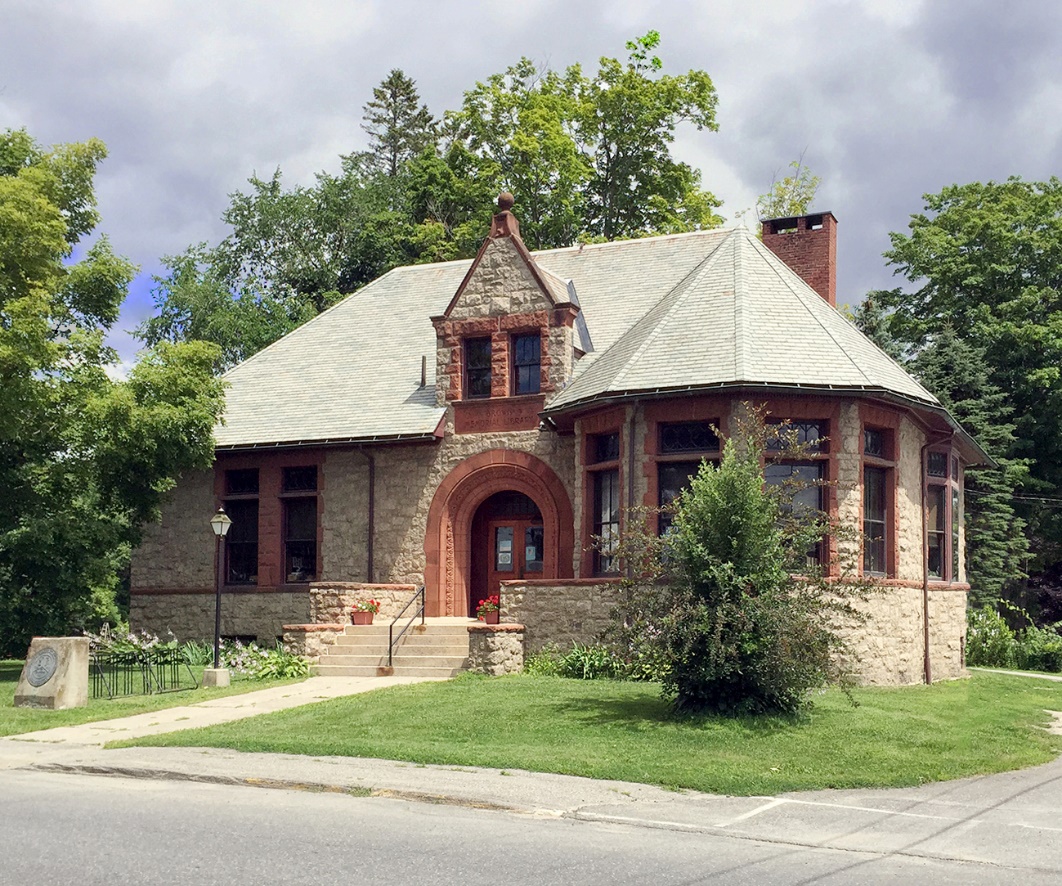 “The removal of historic materials or alterations of features and spaces
 that characterize a property shall be avoided.”
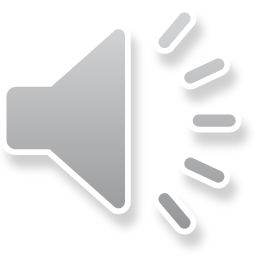 Maine Codes & Preservation
Preservation challenges
Character-Defining Features
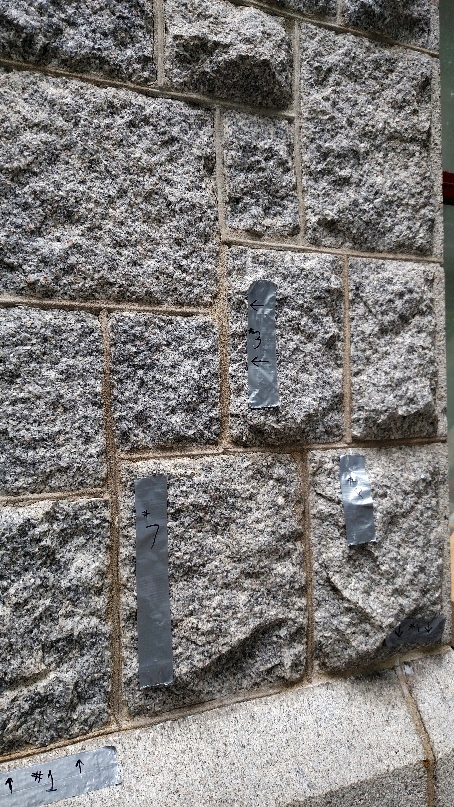 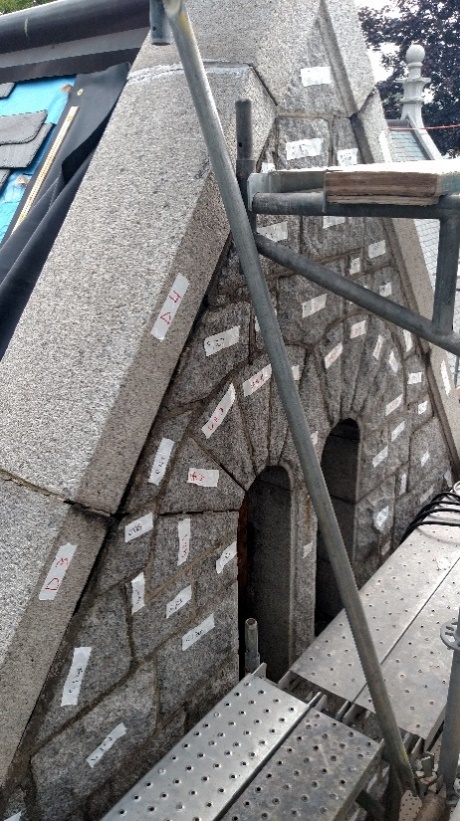 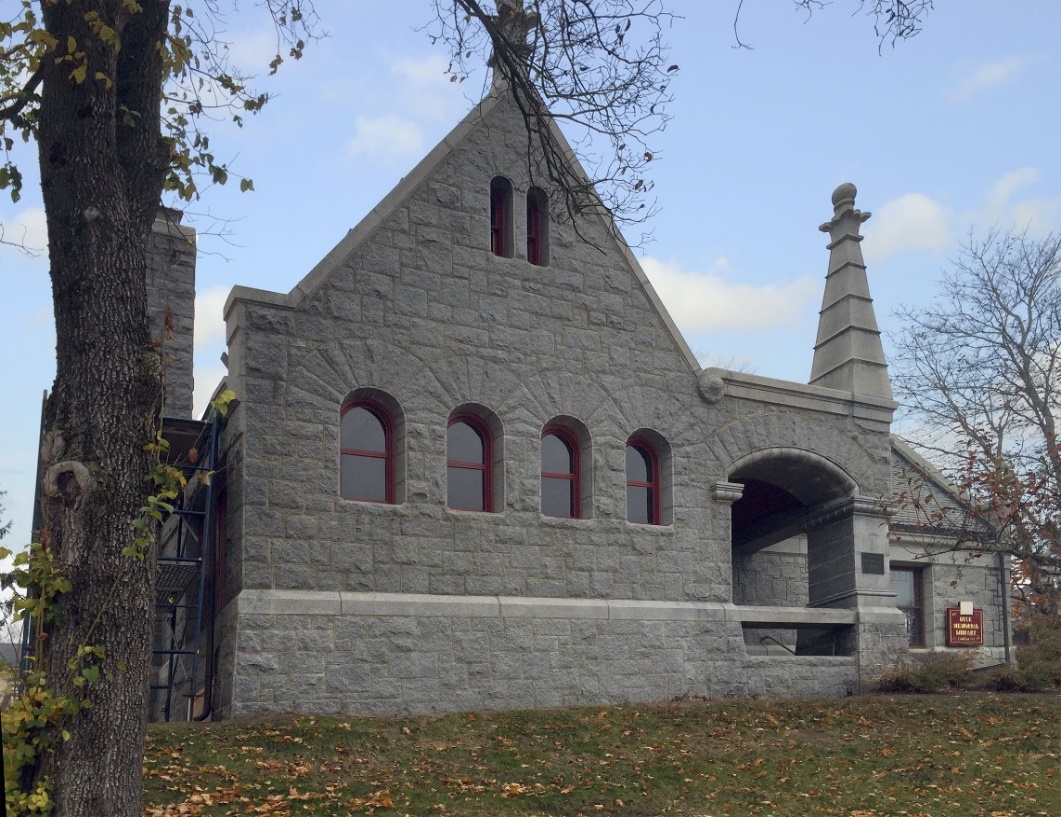 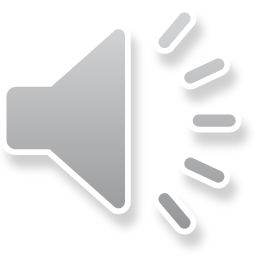 “The removal of historic materials or alterations of features and spaces
 that characterize a property shall be avoided.”
Maine Codes & Preservation
Preservation challenges
Windows
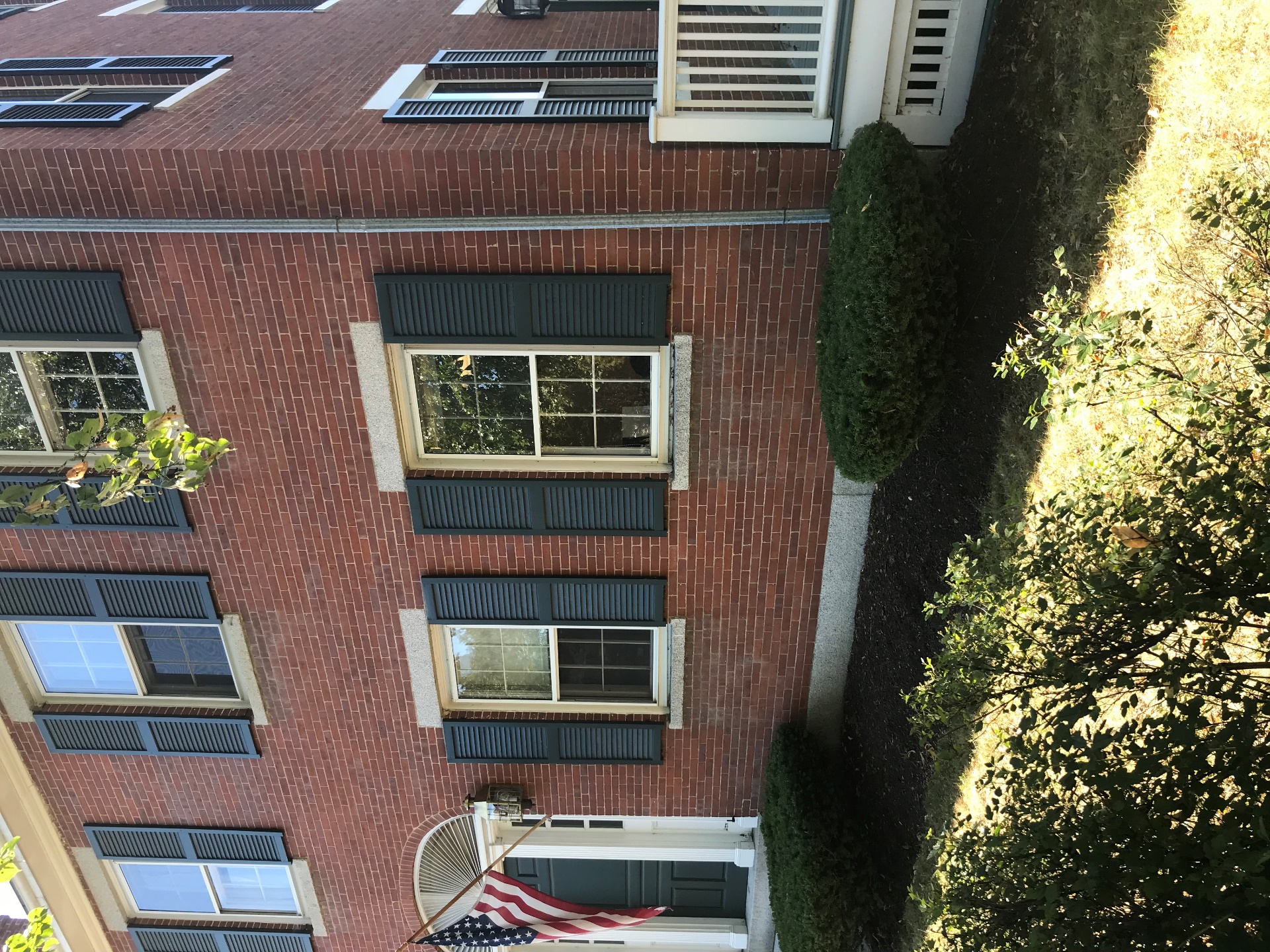 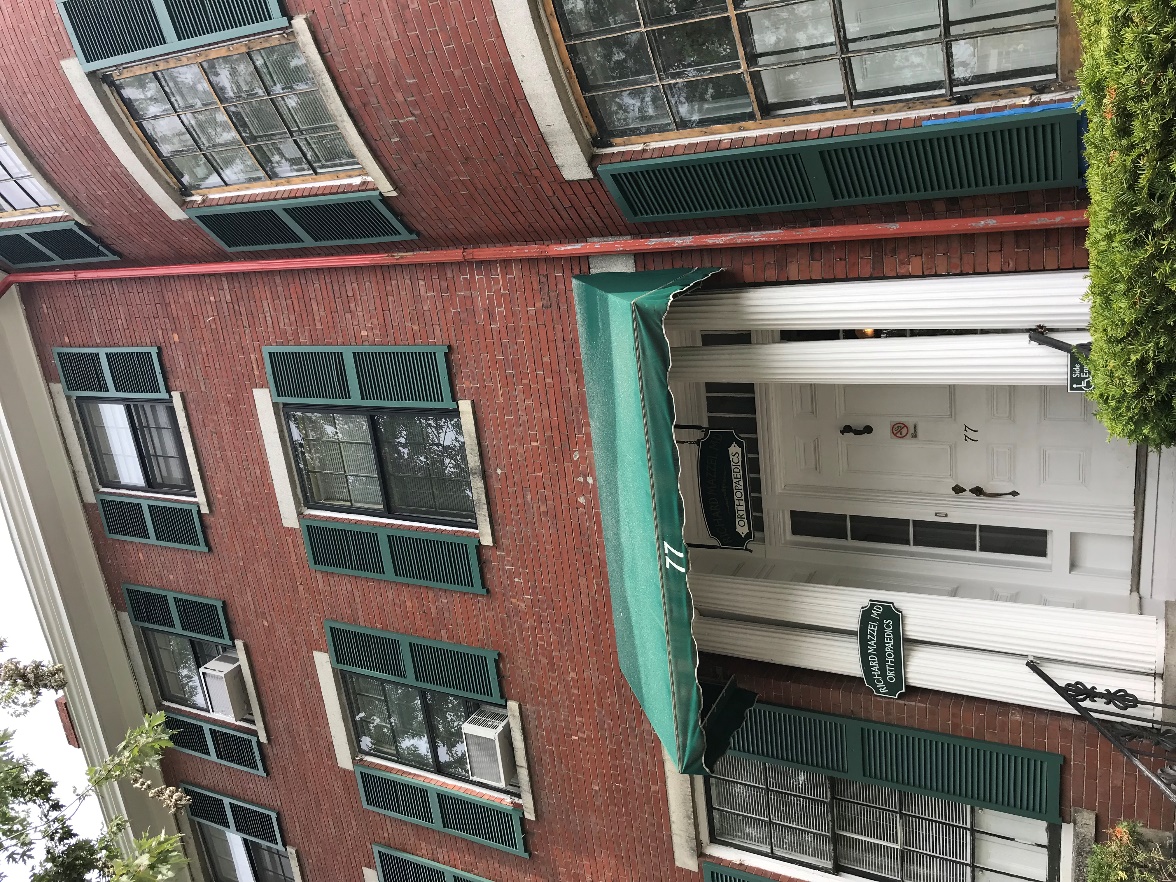 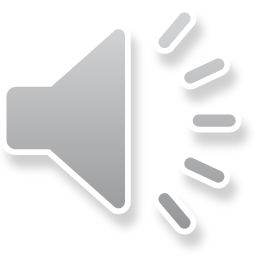 Maine Codes & Preservation
Preservation challenges
Storefront Windows
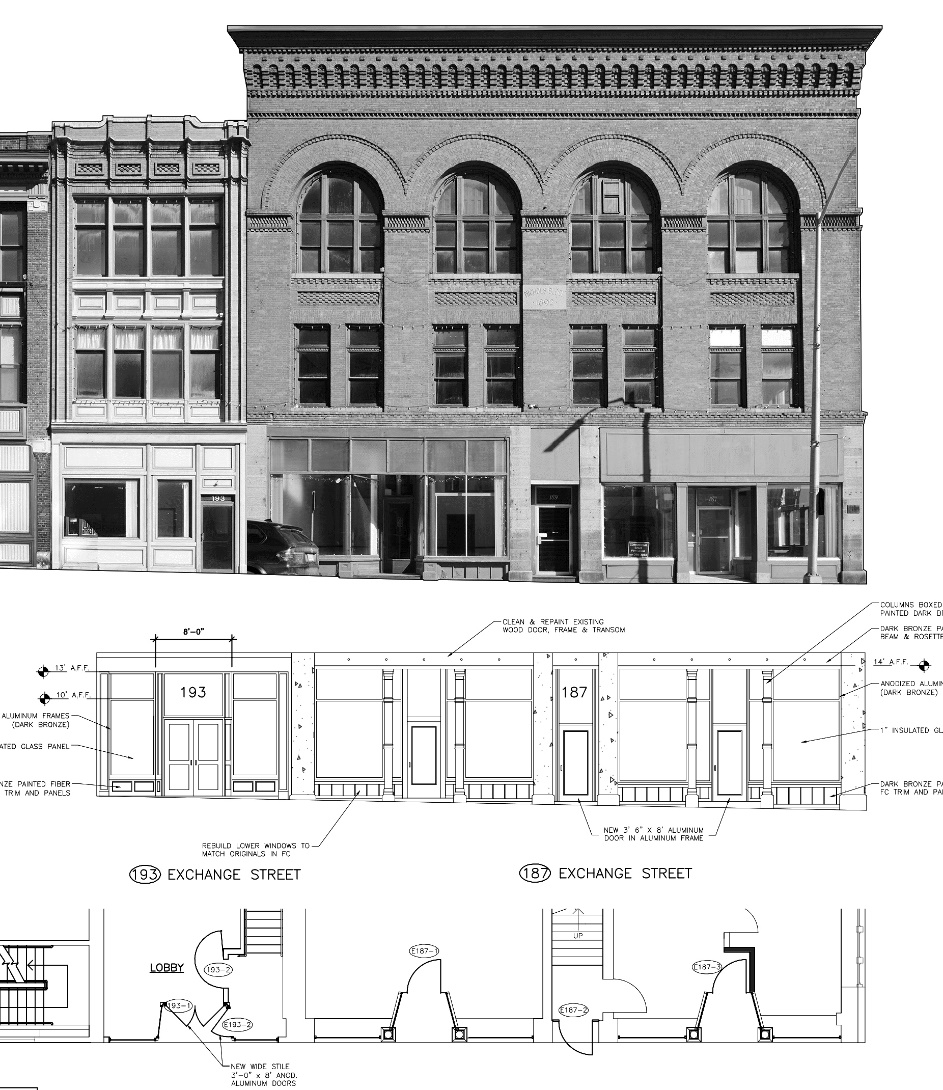 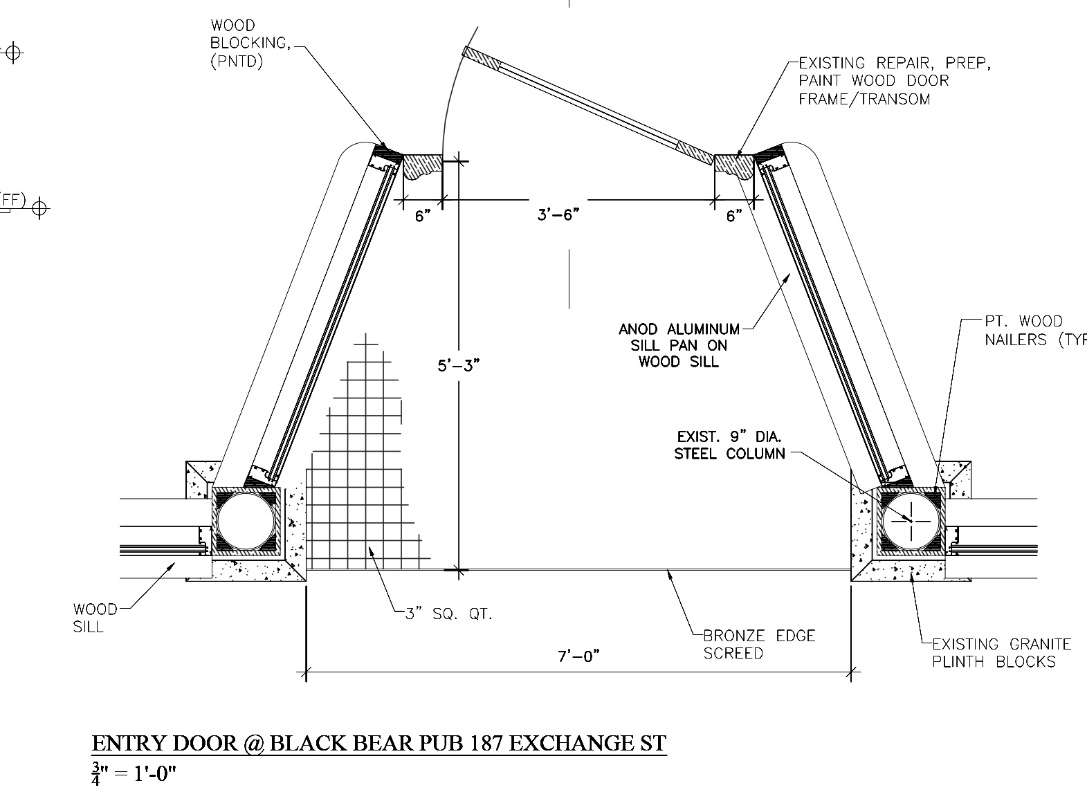 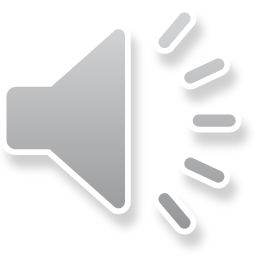 Maine Codes & Preservation
Preservation challenges
Cladding Materials
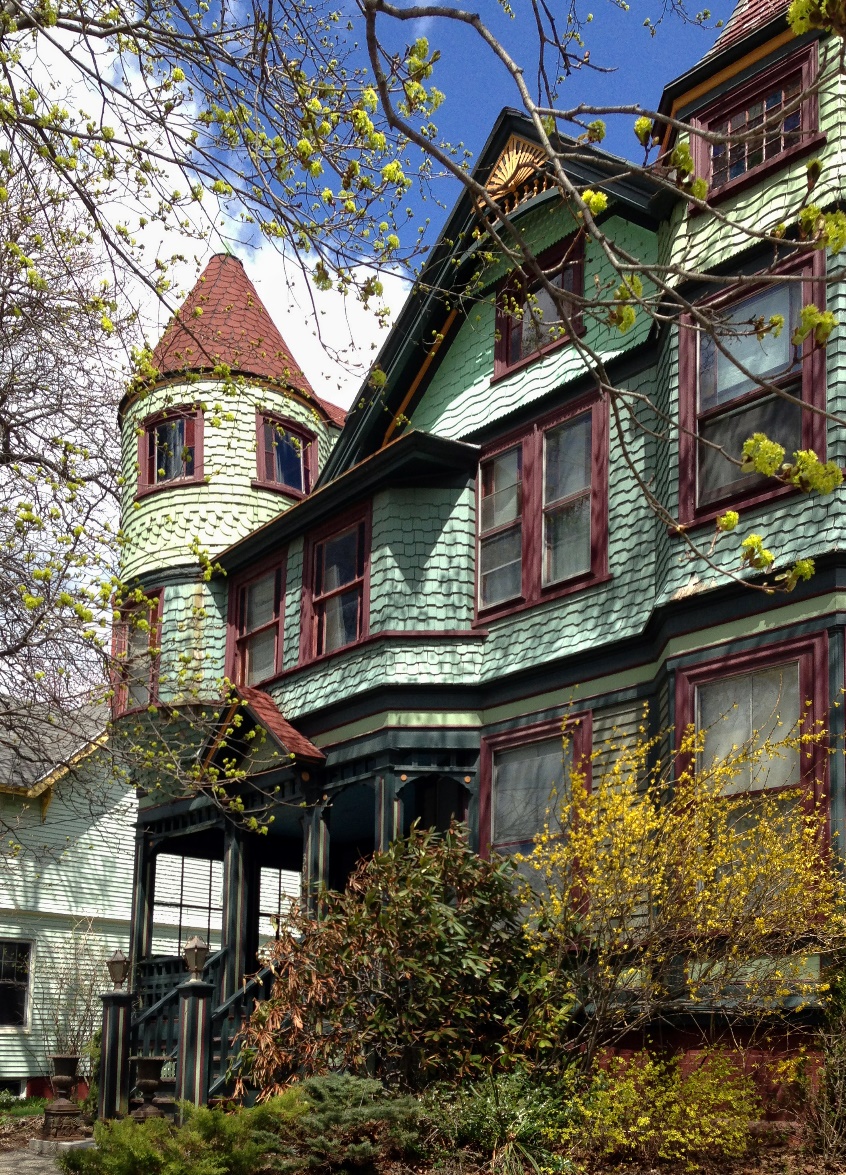 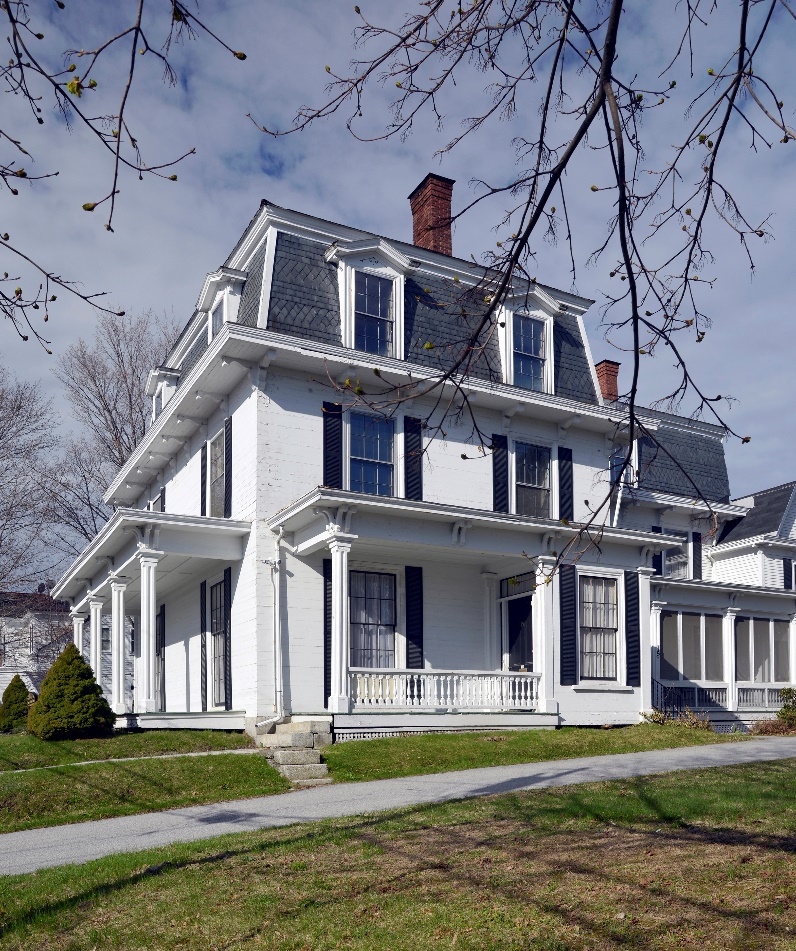 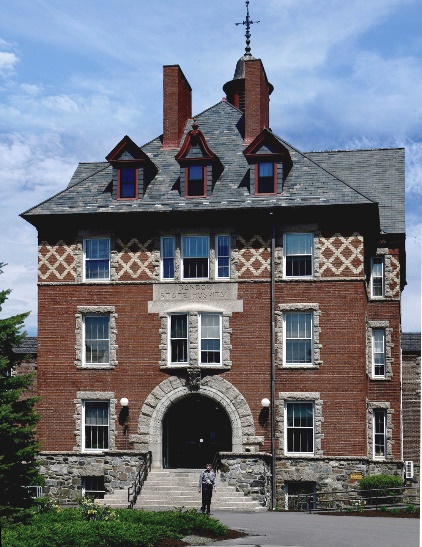 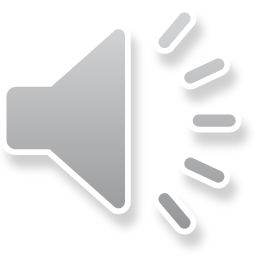 Maine Codes & Preservation
Preservation challenges
Deferred Maintenance
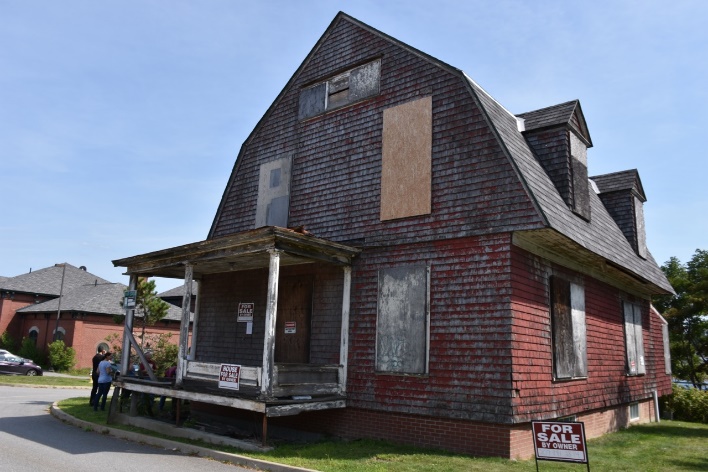 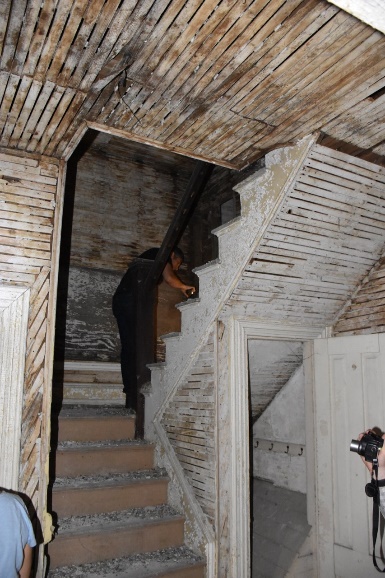 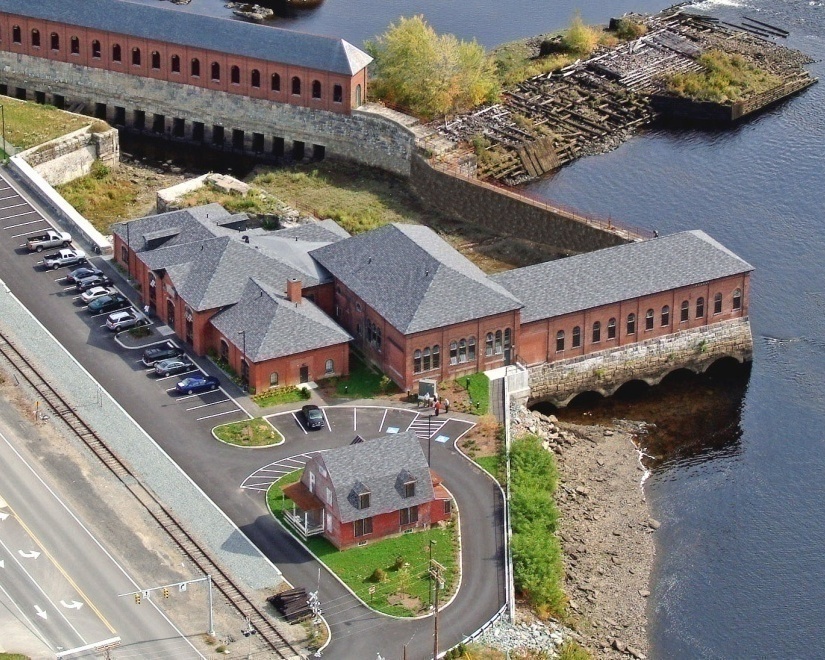 “Maintenance and repair required….
…shall not permit such historic structure to fall into a state of disrepair….”
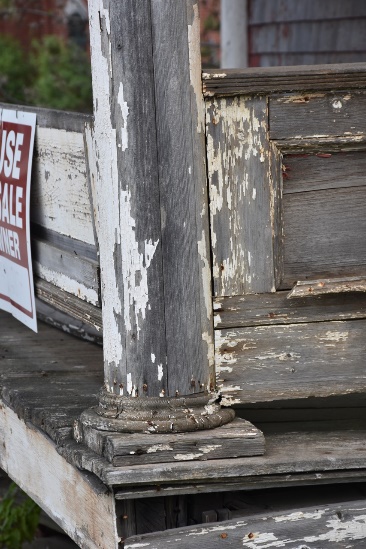 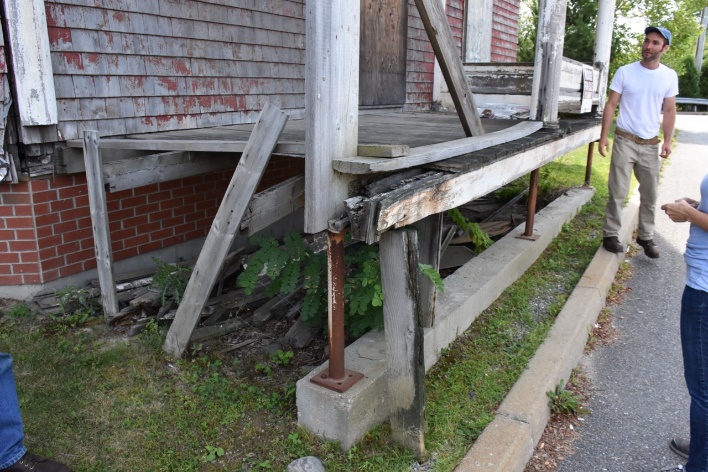 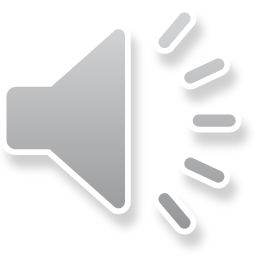 Maine Codes & Preservation
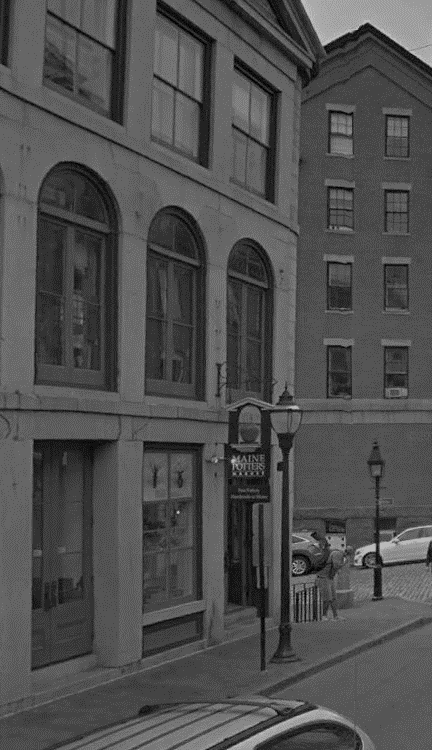 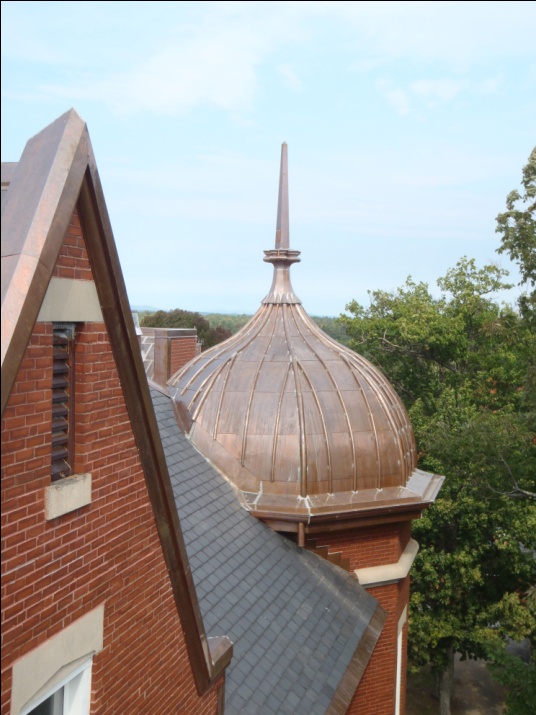 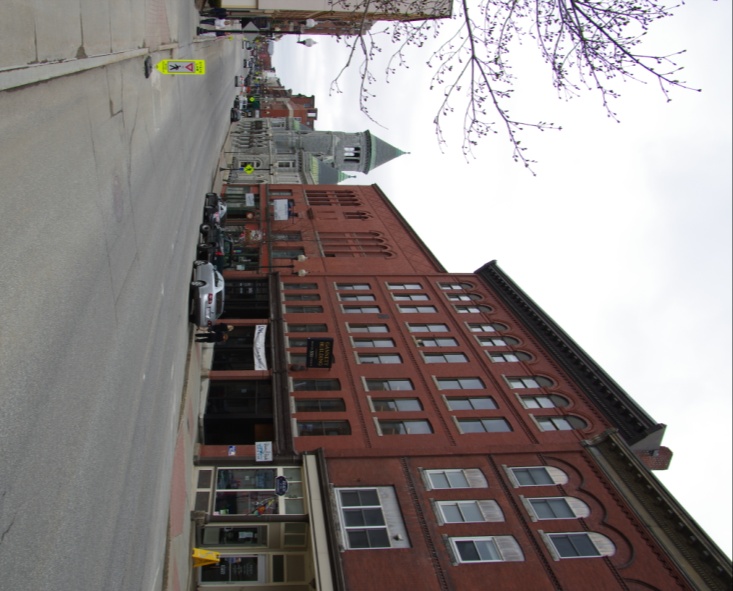 Preservation successes
Maine tax credit rehabilitation projects have delivered $856M in Maine since 2008, requiring specialized trades.
Because of the durability of these historic buildings, they are outlasting their more contemporary counterparts.
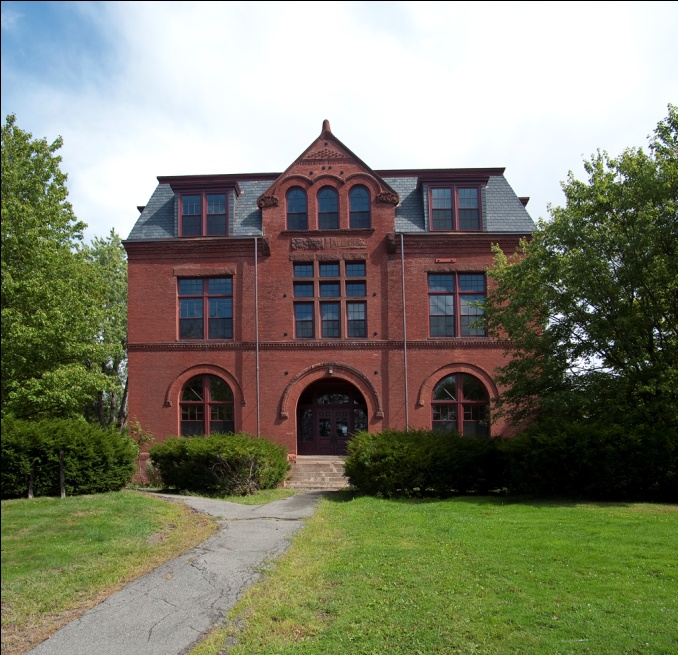 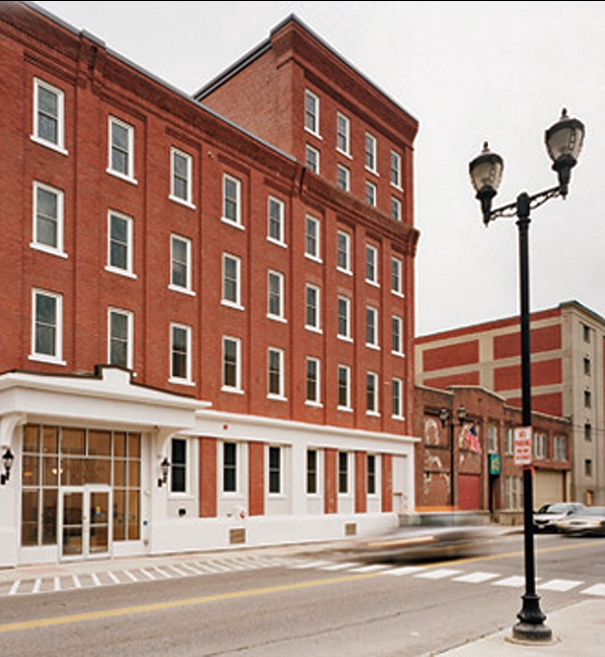 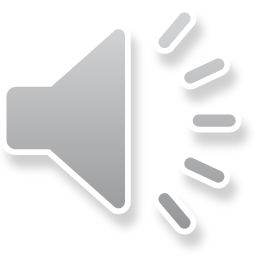 Maine Codes & Preservation
Sustainable Rehabilitation
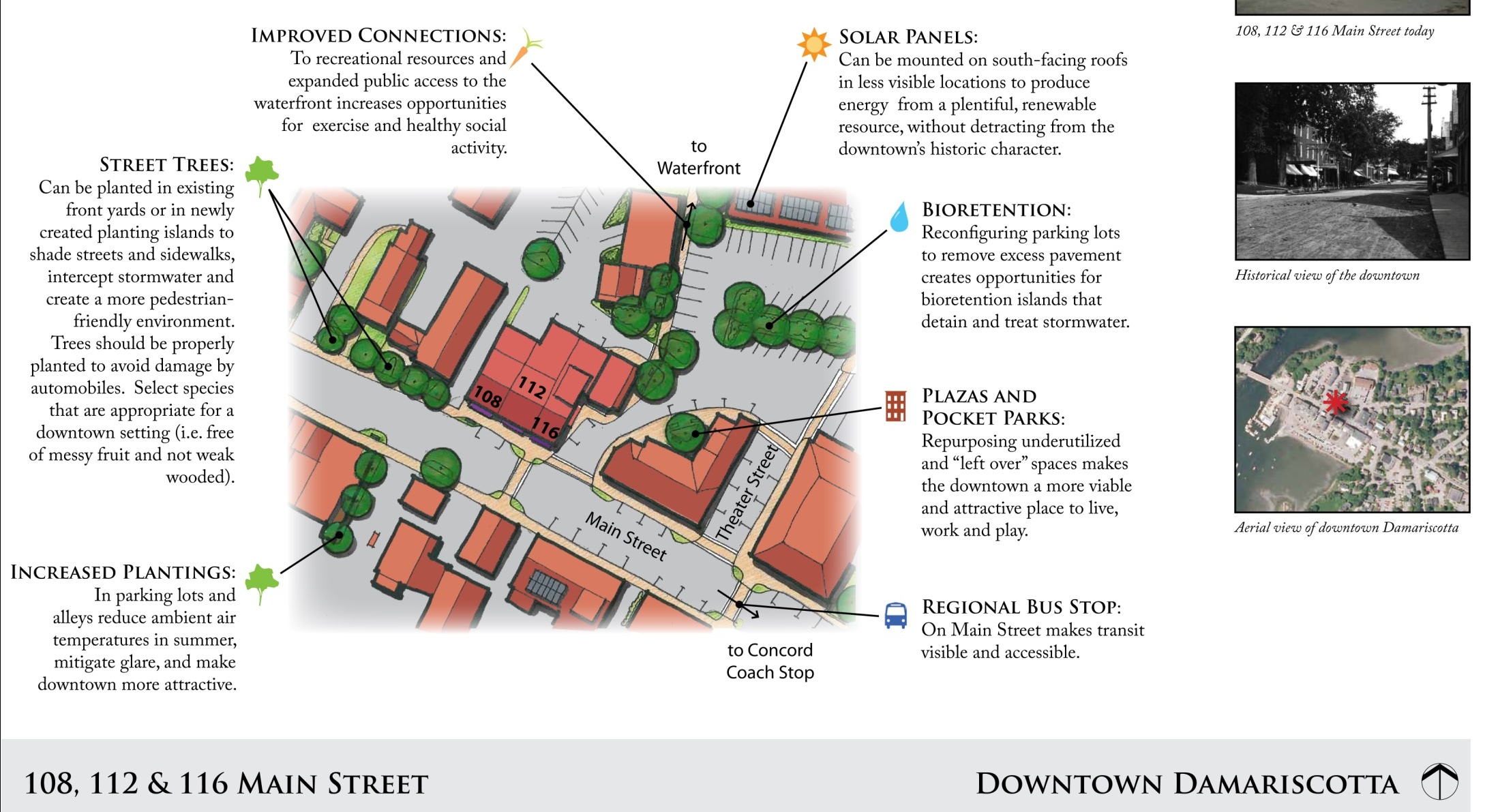 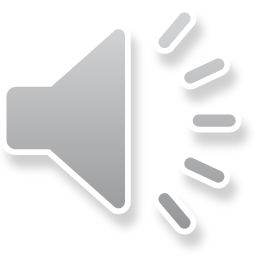 Maine Codes & Preservation
Sustainable Rehabilitation
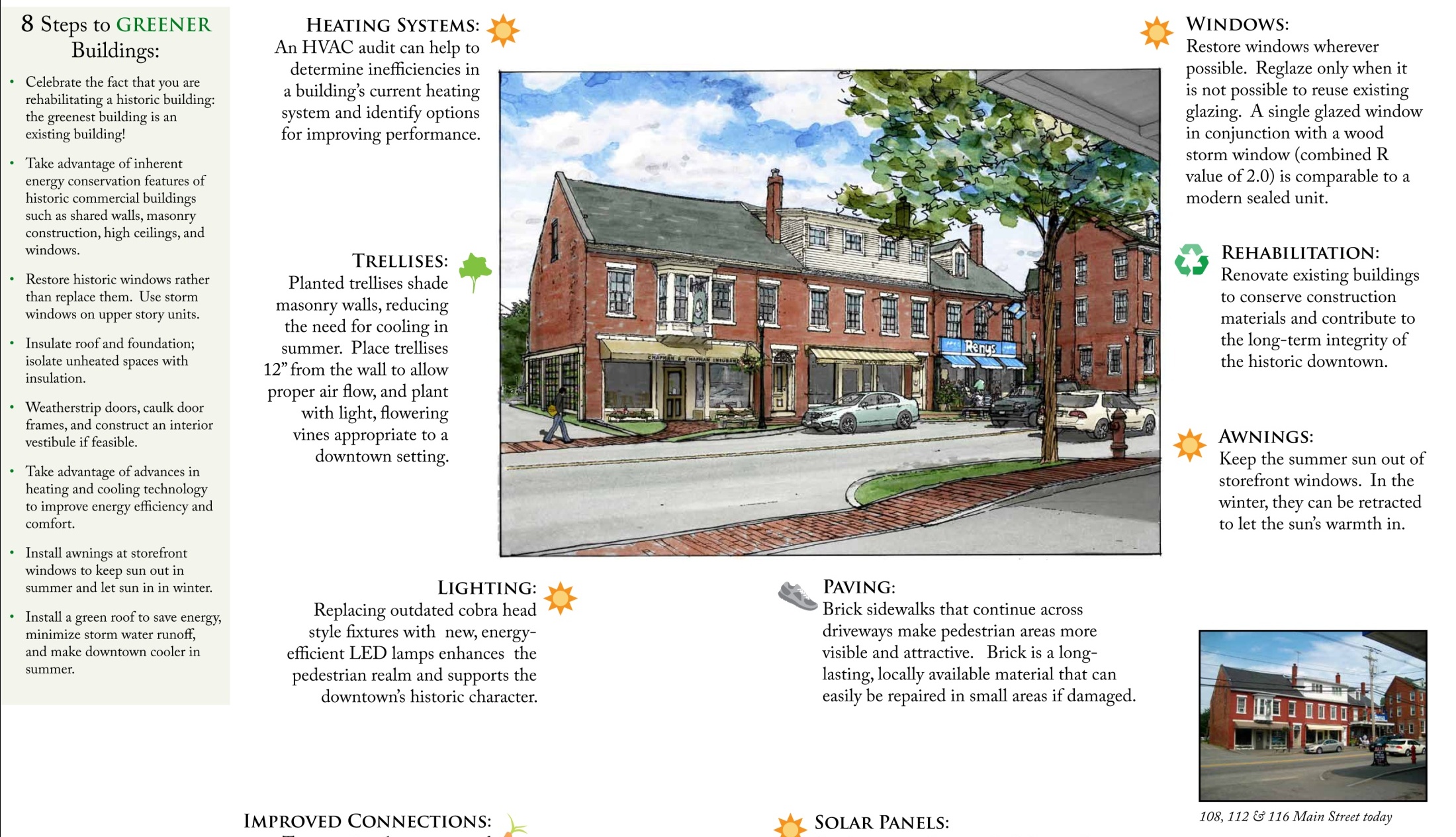 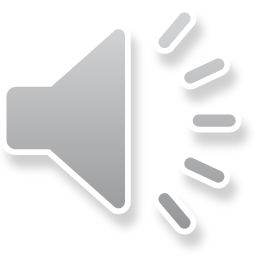 Maine Codes & Preservation
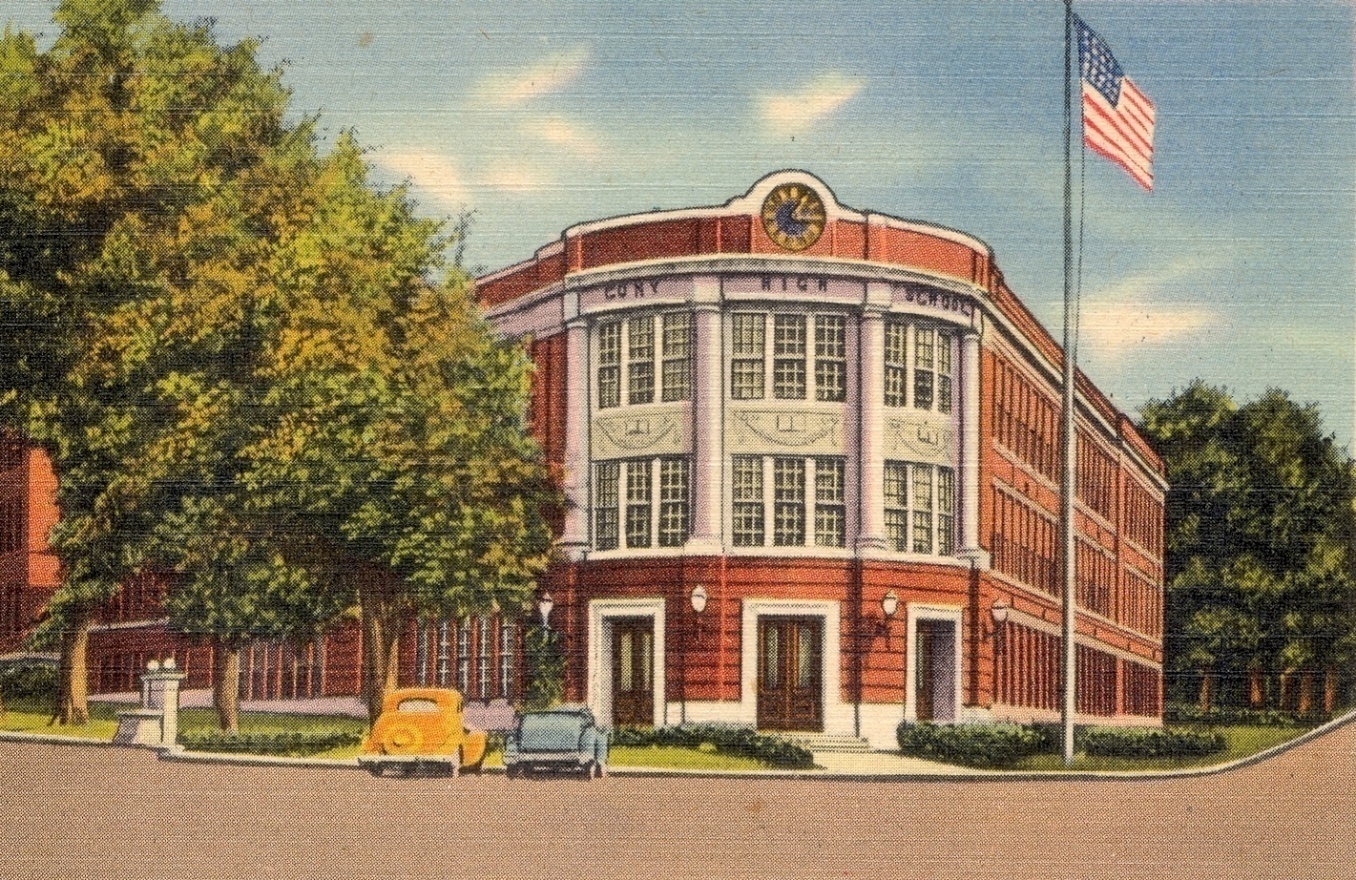 Maine Historic Preservation Commission : www.maine.gov/mhpc/
 Maine Downtown Center : www.mdf.org
 Maine Preservation : www.mainepreservation.org
 National Trust for Historic Preservation : www.preservationnation.org
ME Bur. Of Codes & Standards : www.maine.gov/dps/bbcs
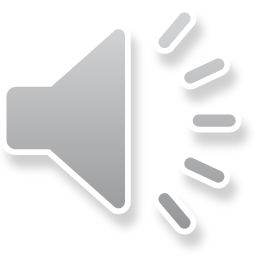 Maine Codes & Preservation